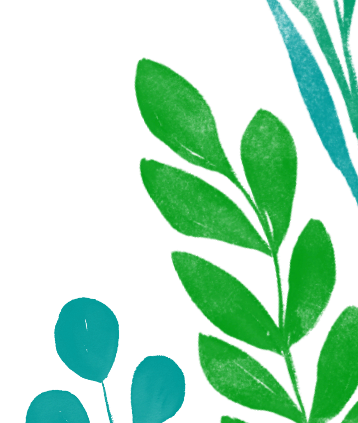 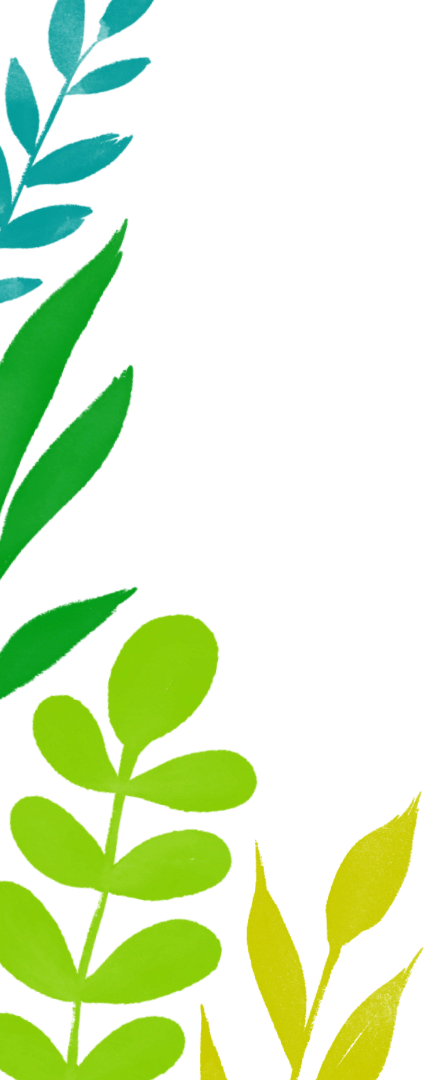 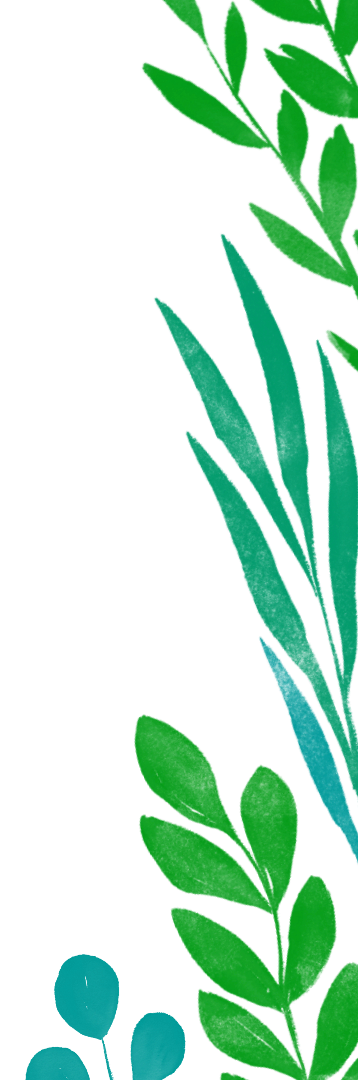 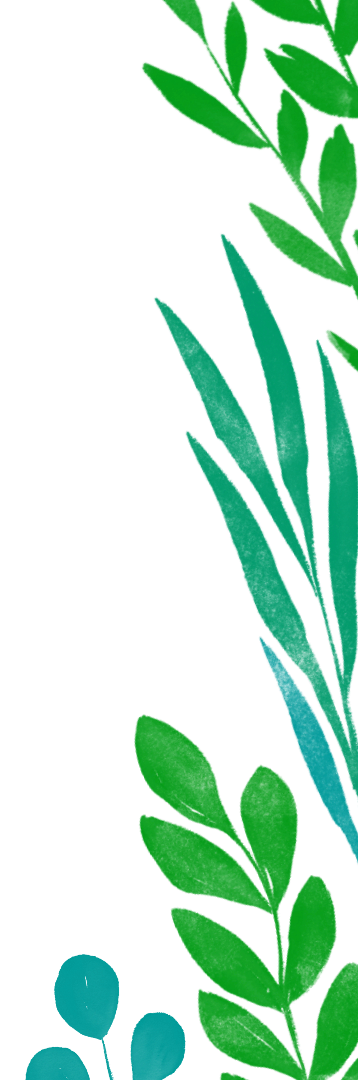 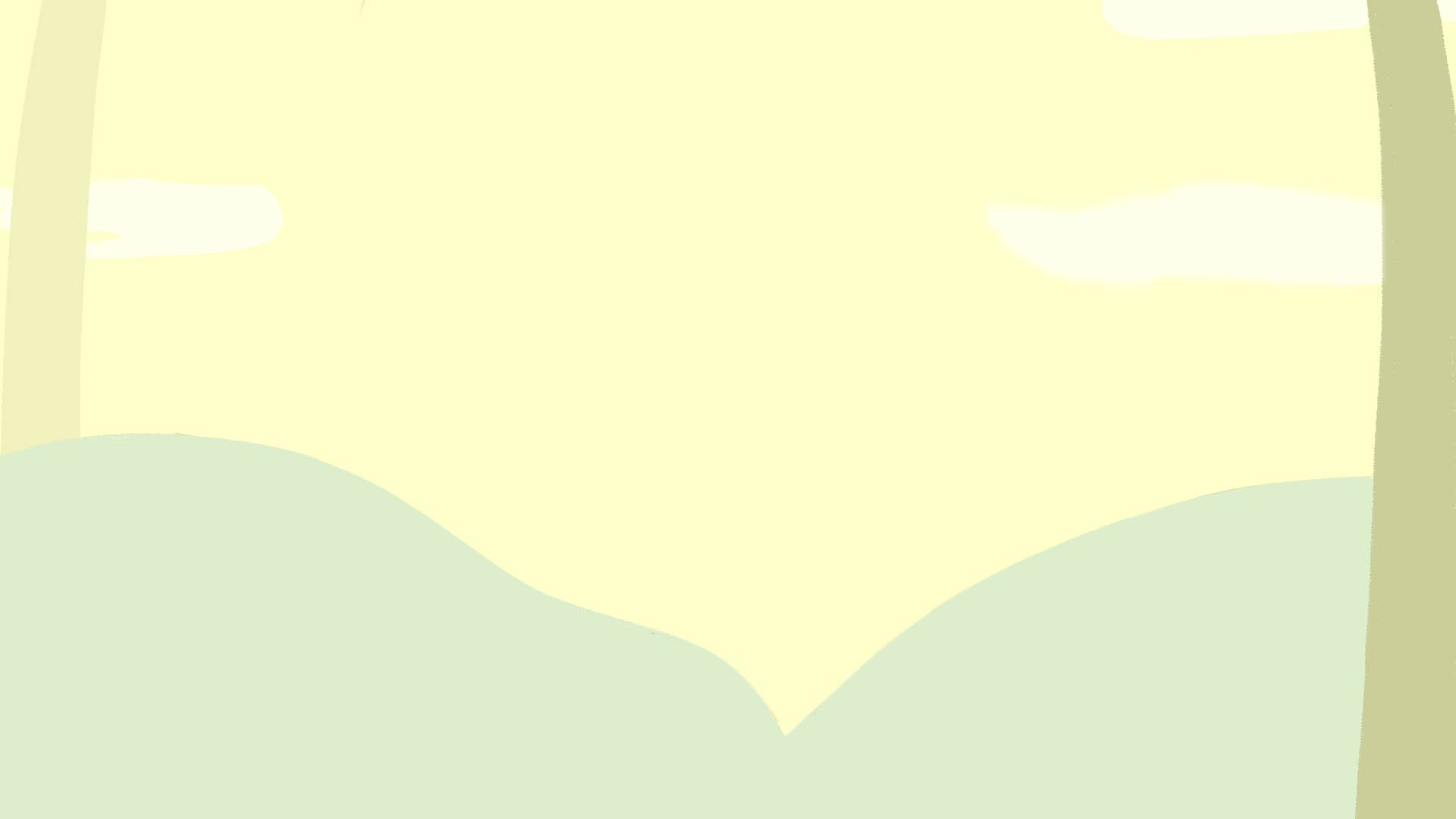 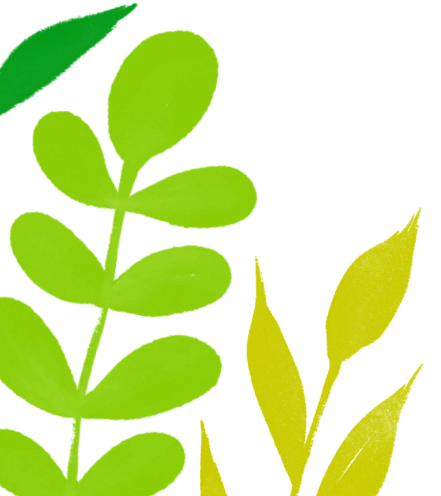 BÀI 5- TIẾT 1
Dân cư và hoạt động sản xuất ở vùng Trung du và miền núi Bắc Bộ
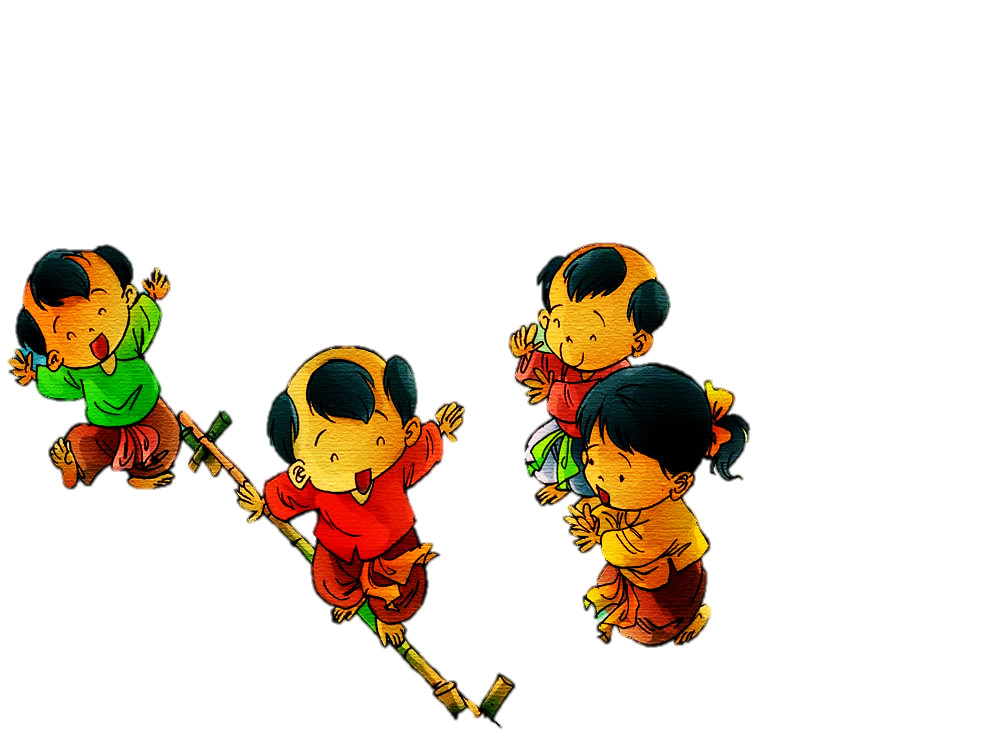 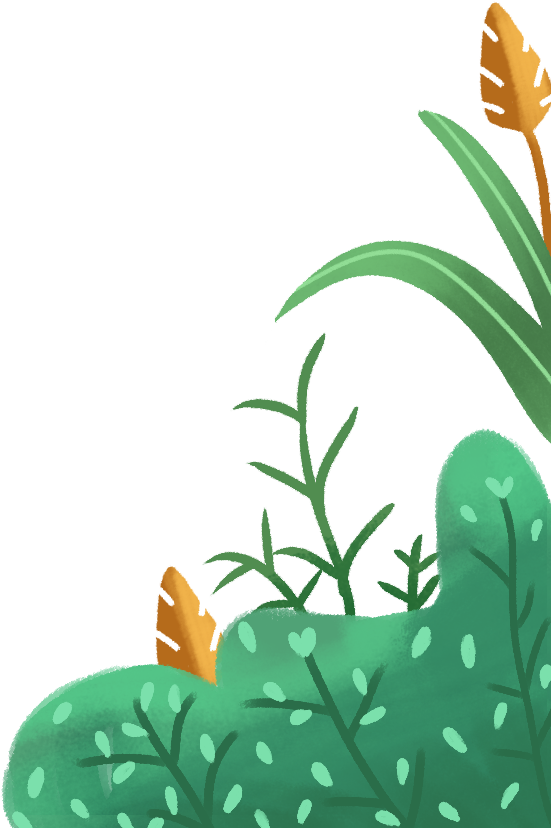 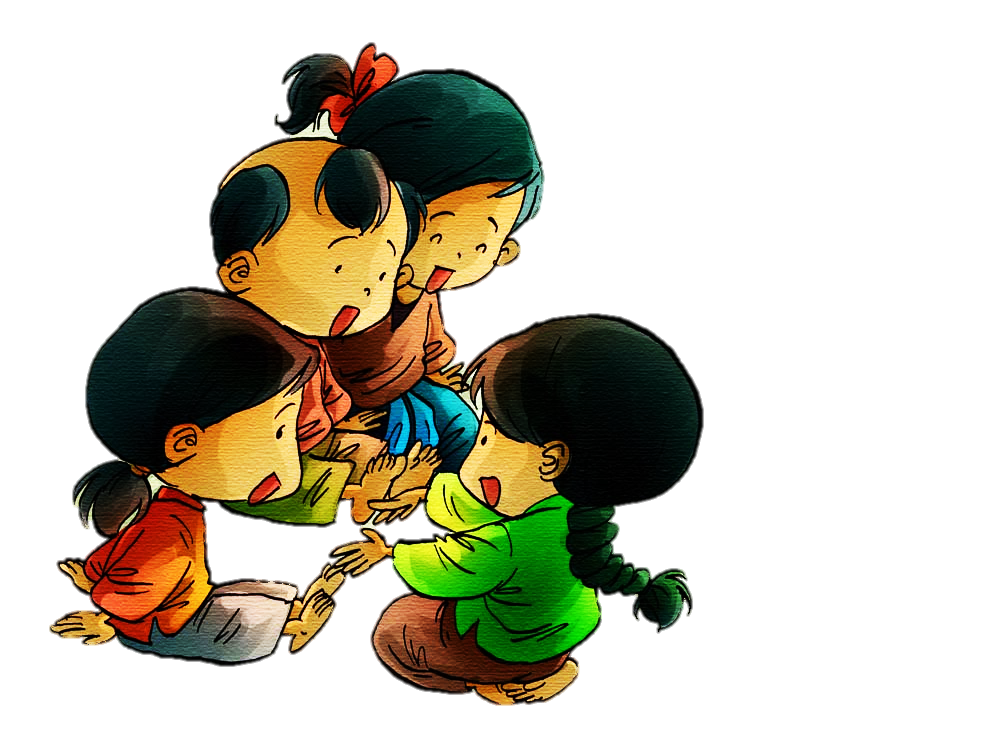 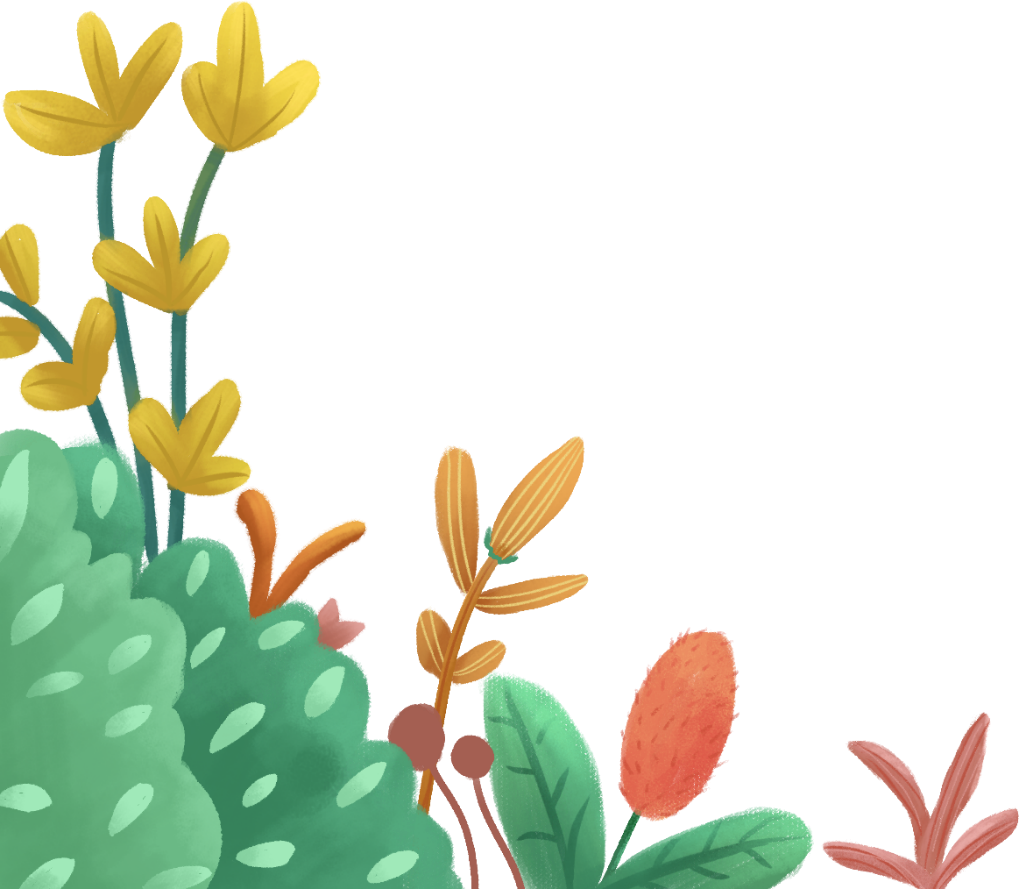 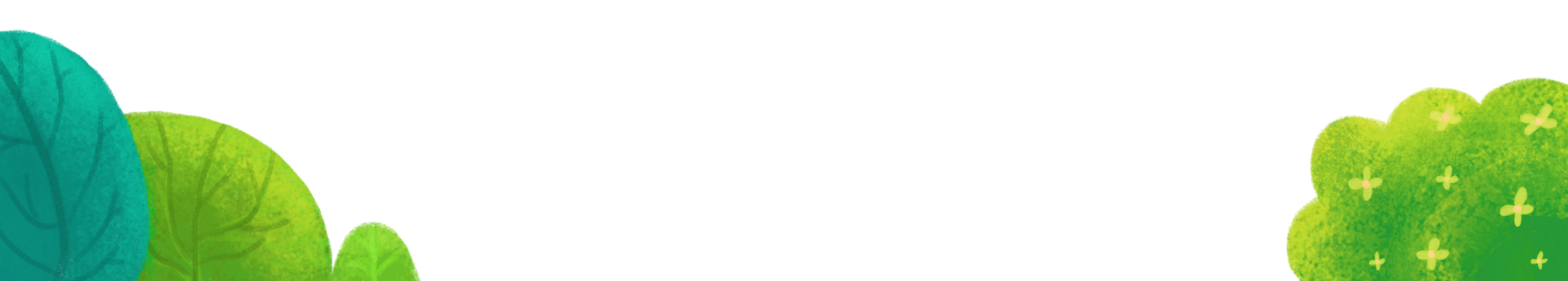 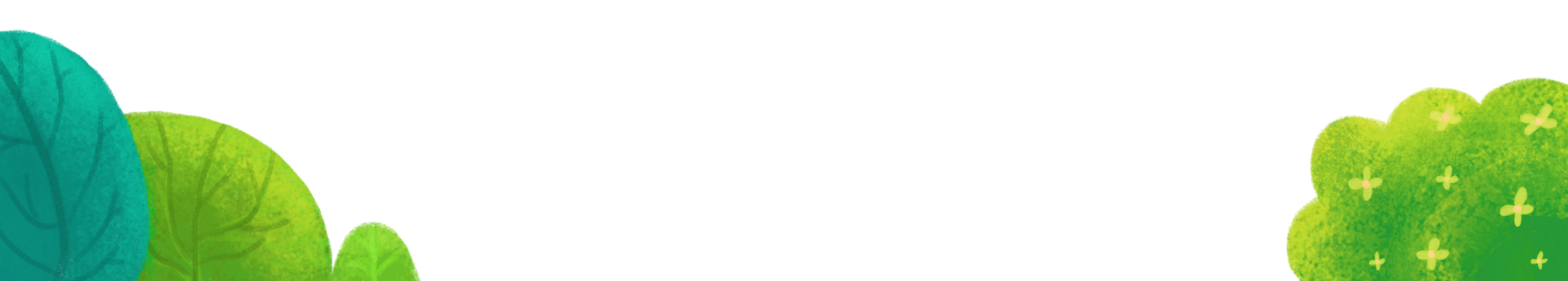 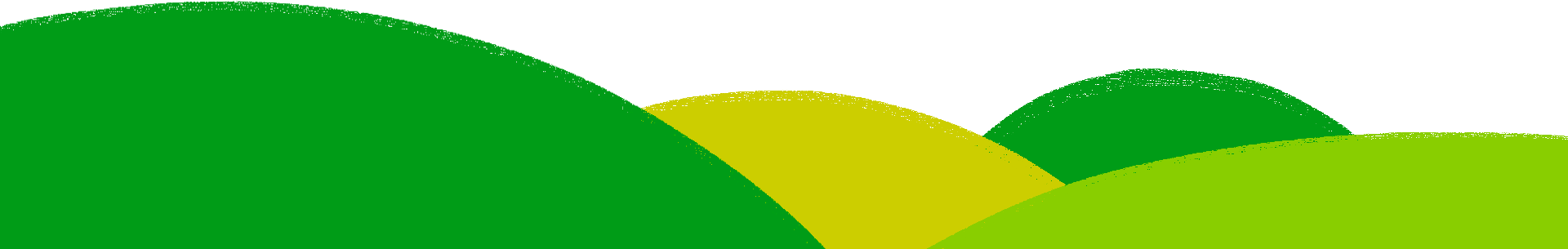 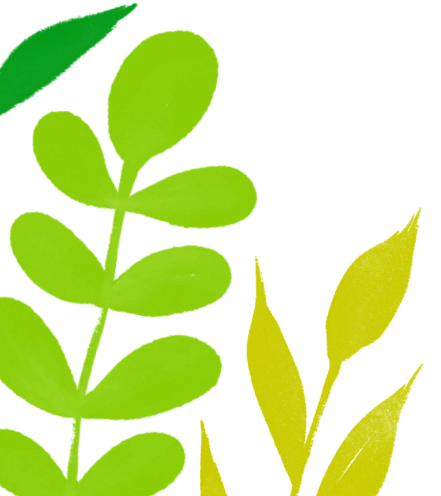 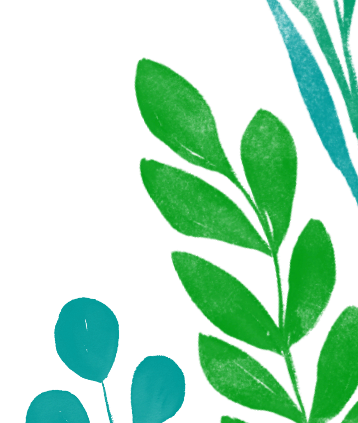 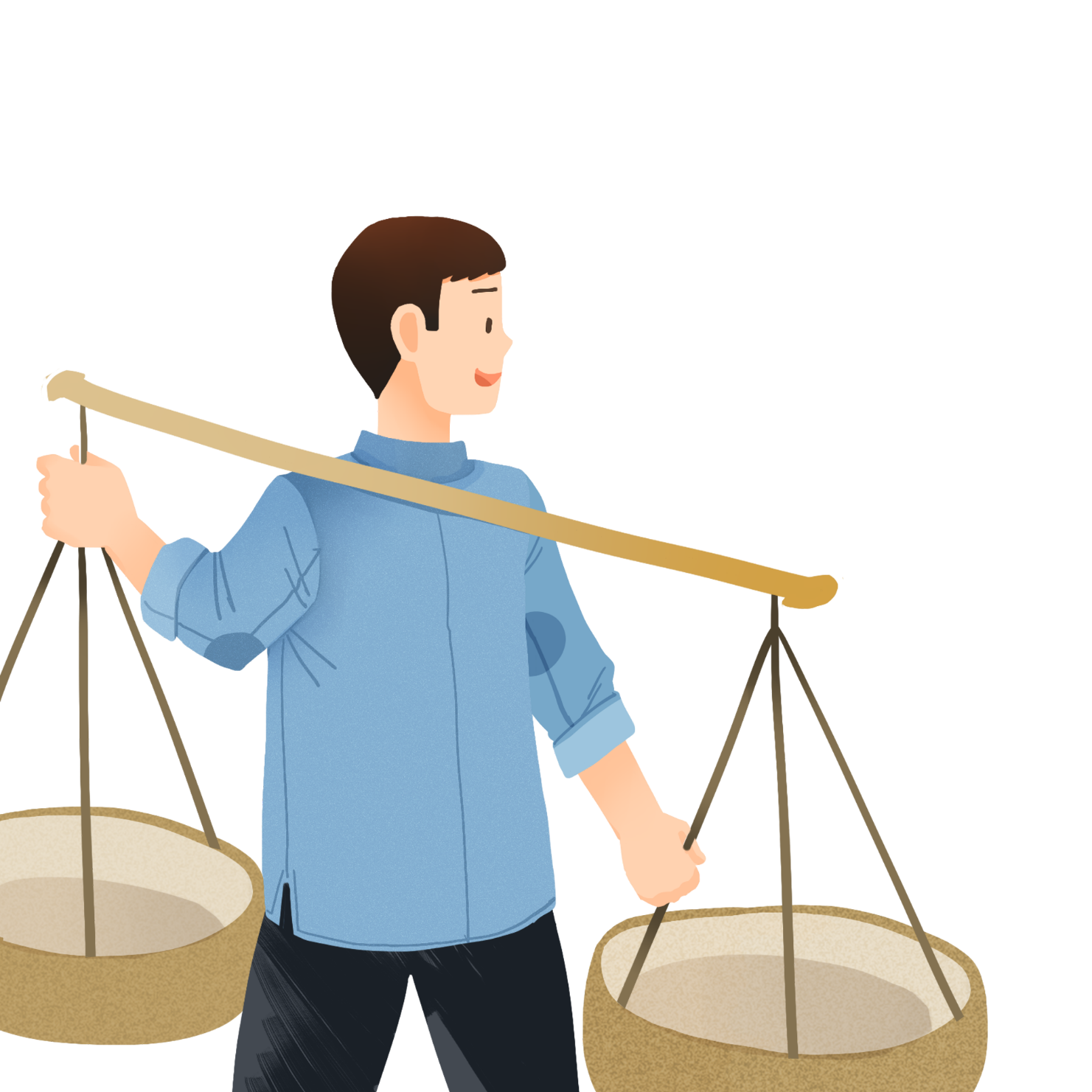 KHỞI ĐỘNG
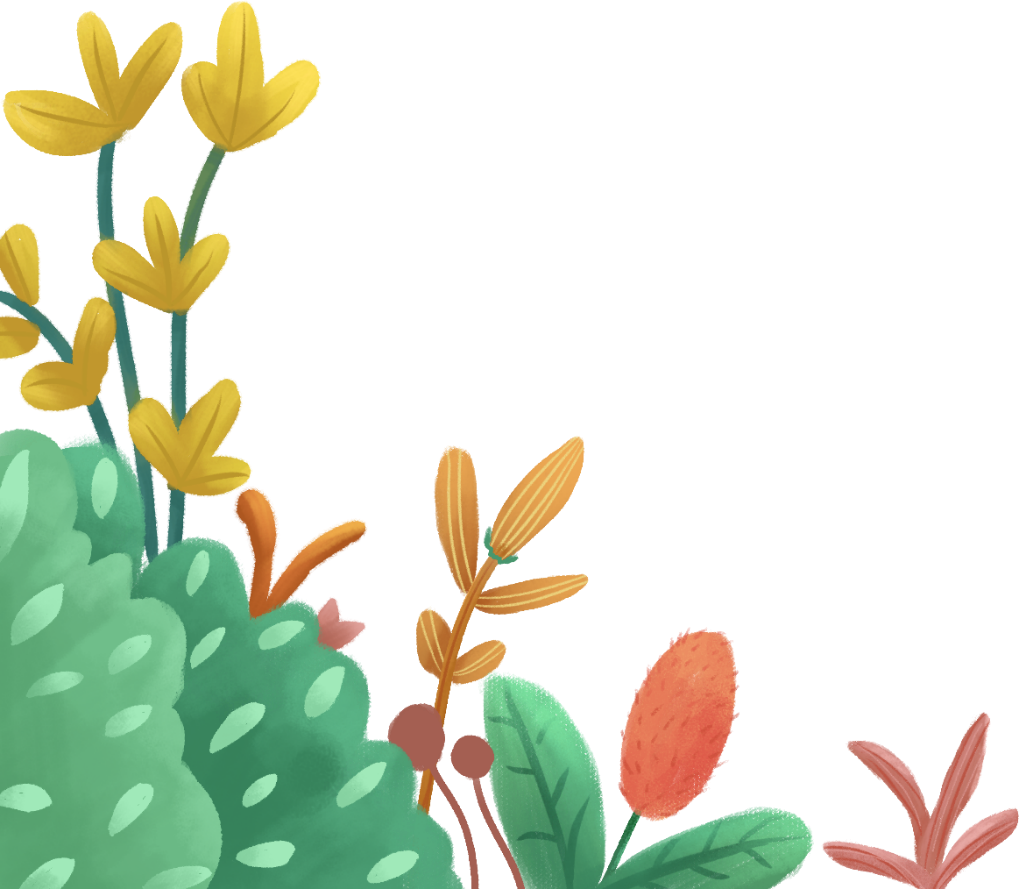 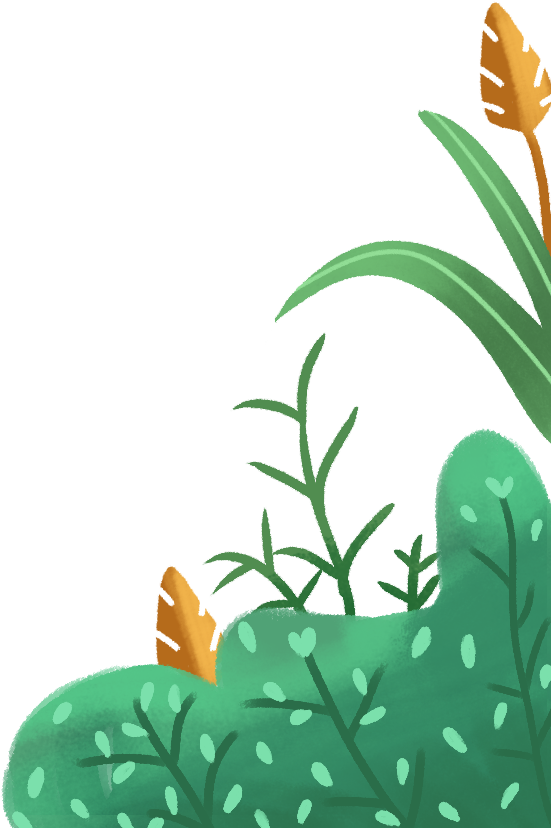 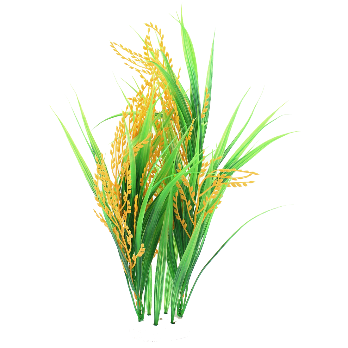 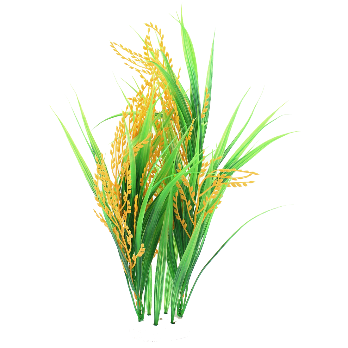 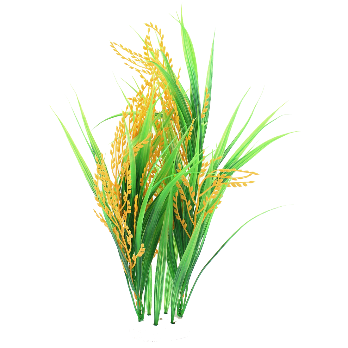 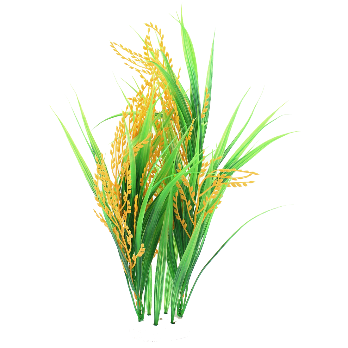 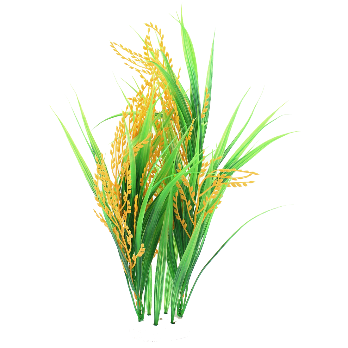 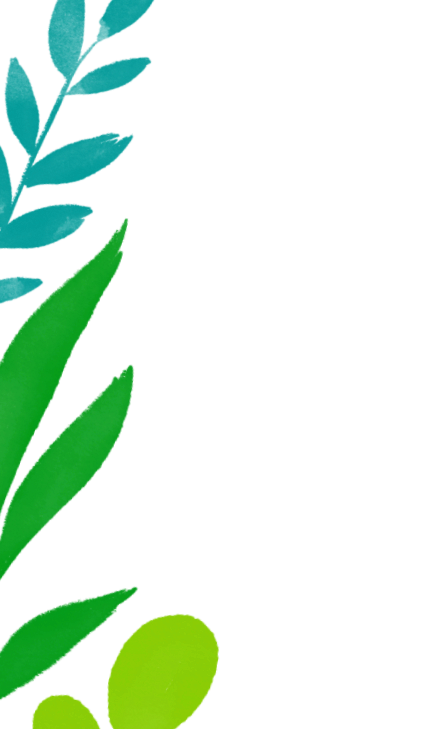 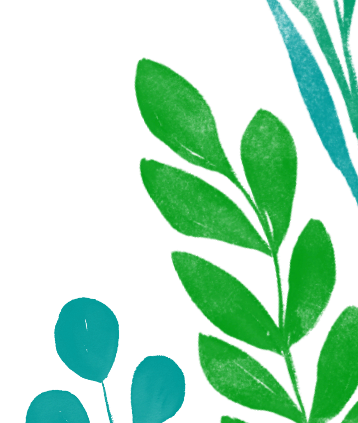 Em hãy sắp xếp các chữ cái dưới đây thành một từ chỉ một hoạt động kinh tế và trả lời câu hỏi dưới đây:
- Hoạt động kinh tế đó tên là gì?
- Hoạt động kinh tế đó tiêu biểu ở khu vực địa hình nào? Vì sao?
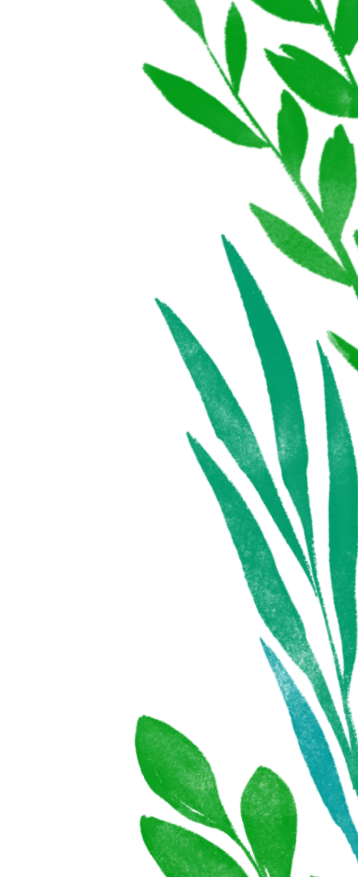 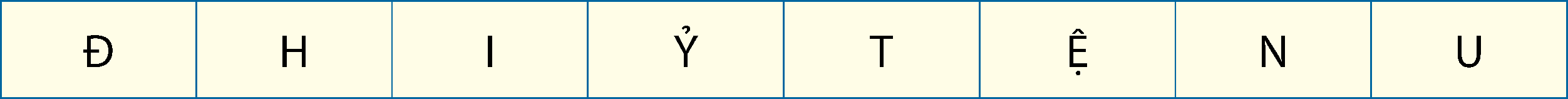 Ệ
N
I
Ỷ
U
T
H
Đ
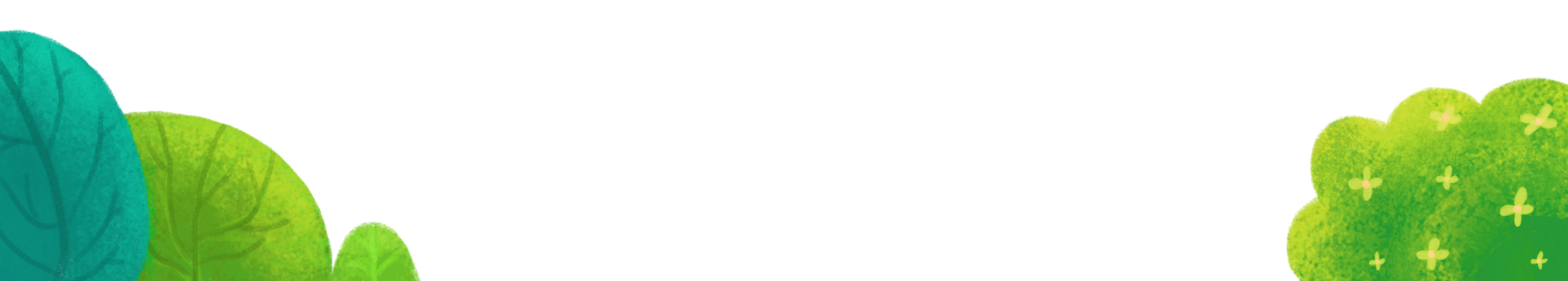 Hoạt động Thủy Điện tiêu biểu ở khu vực vùng núi có độ dốc cao và có những con sông lớn
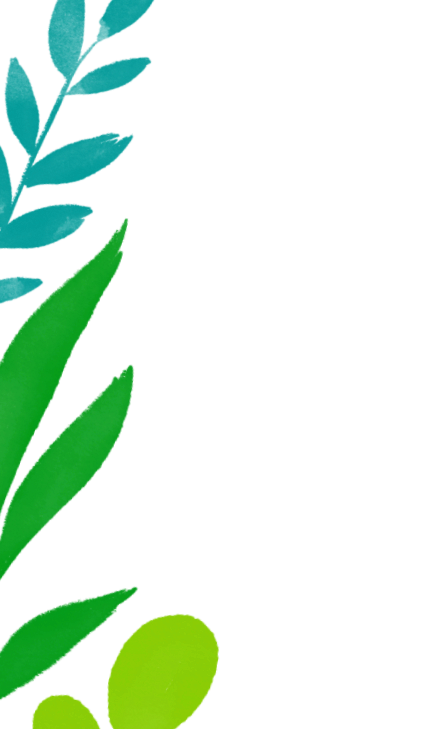 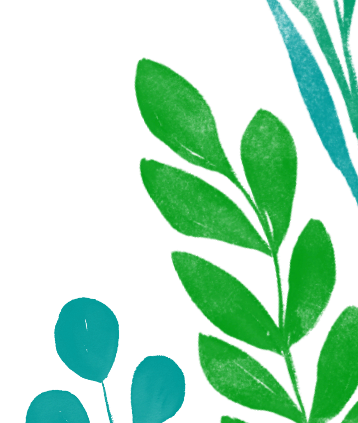 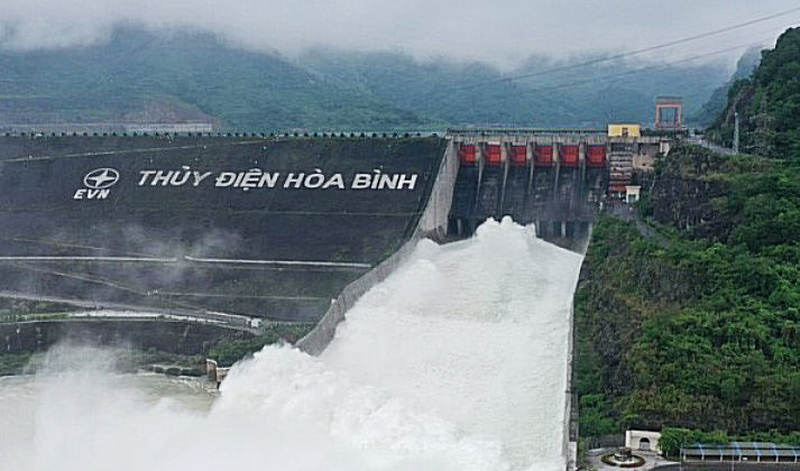 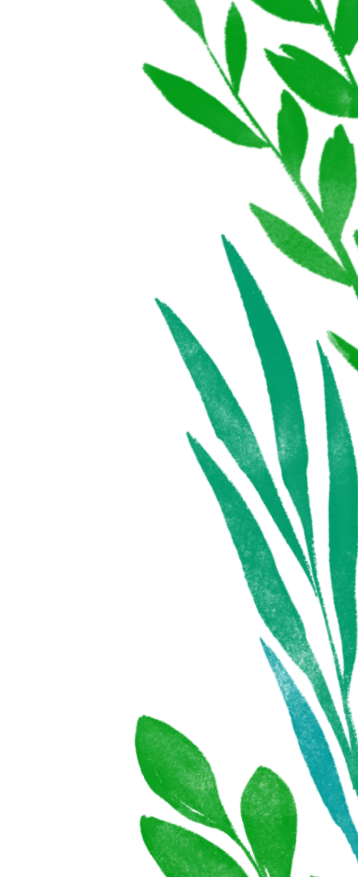 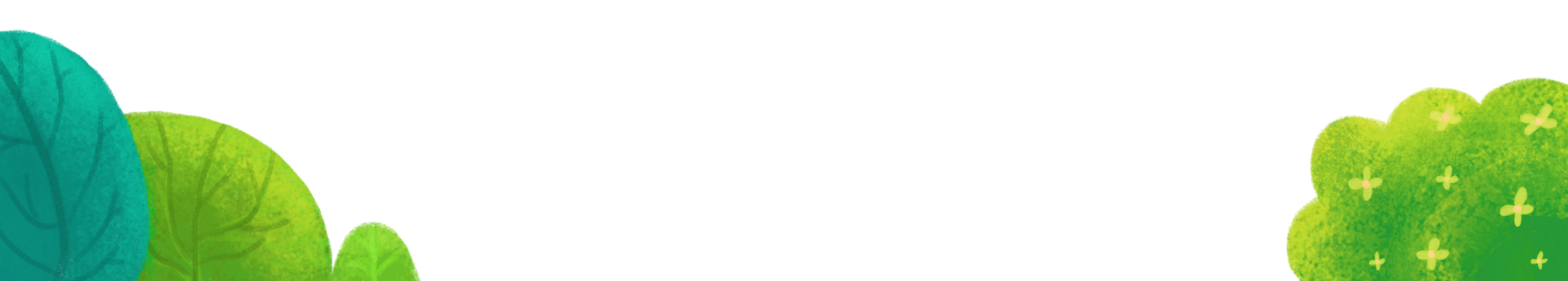 THUỶ ĐIỆN HOÀ BÌNH
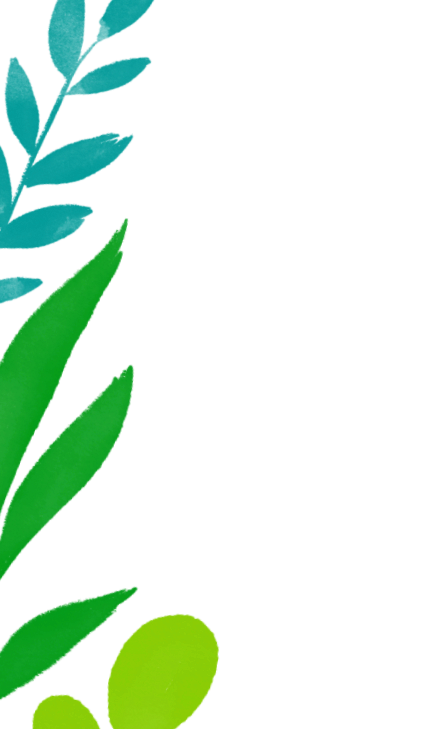 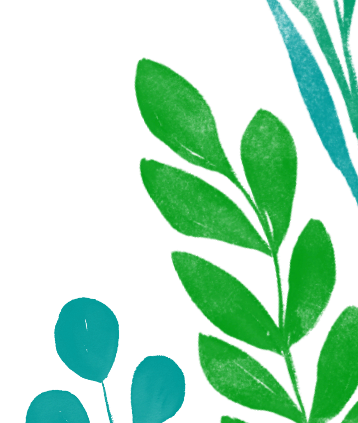 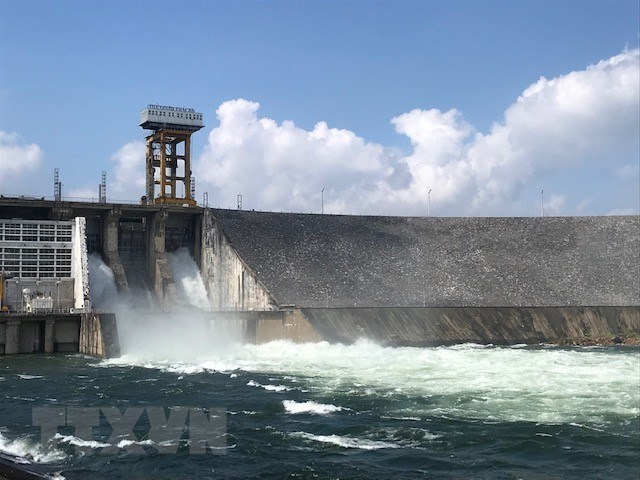 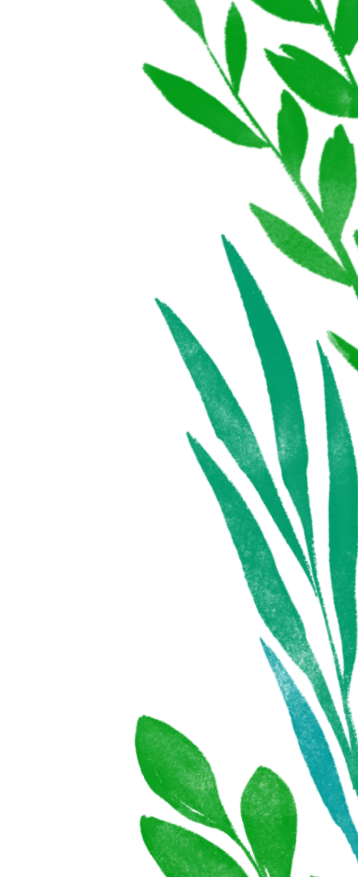 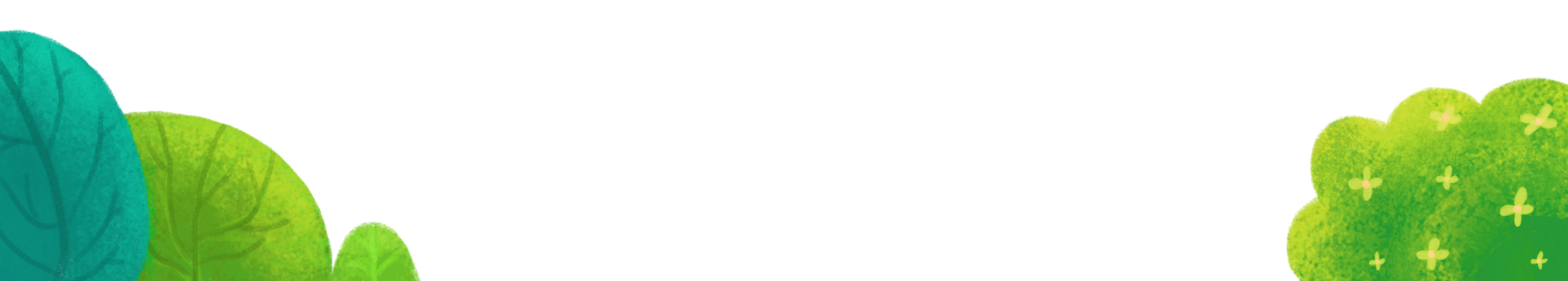 THUỶ ĐIỆN THÁC BÀ
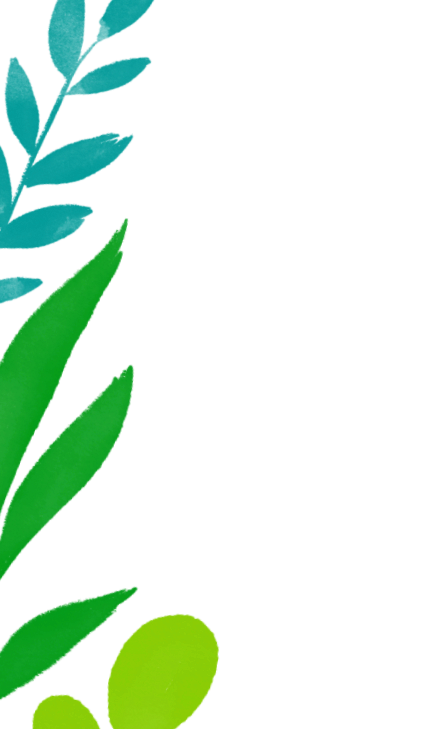 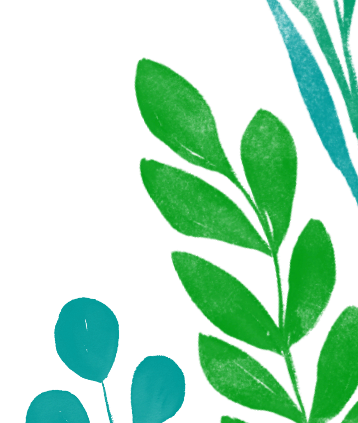 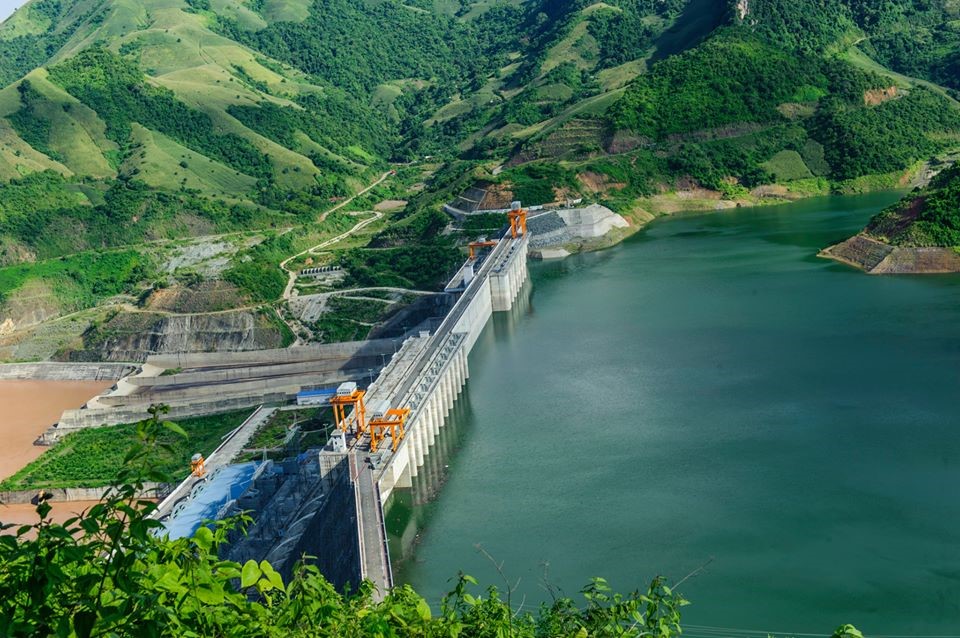 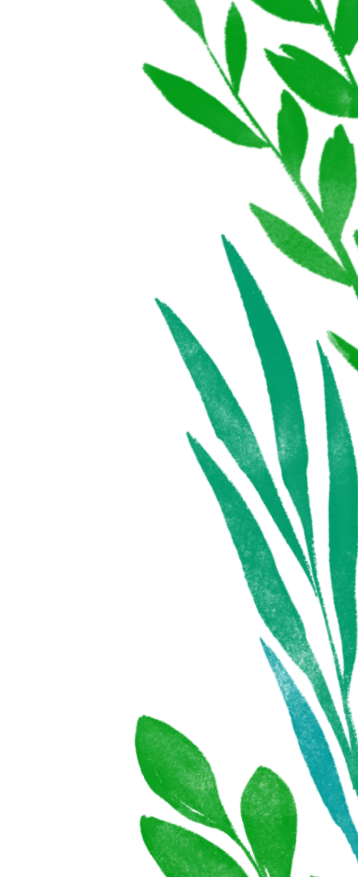 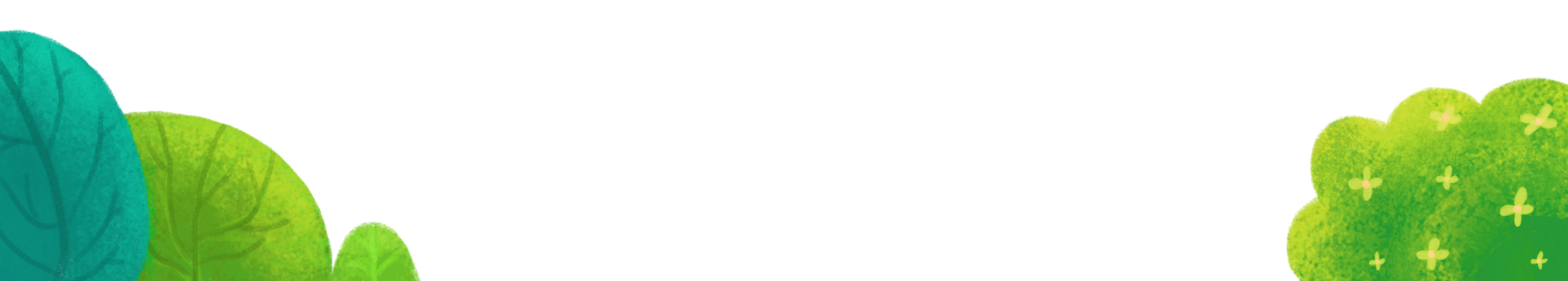 THUỶ ĐIỆN SƠN LA
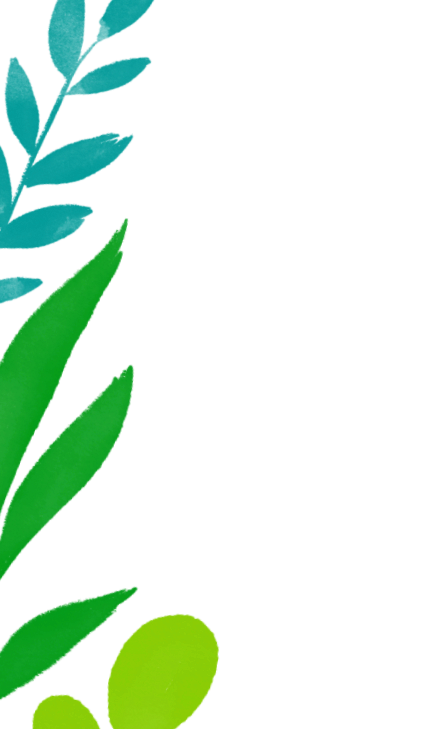 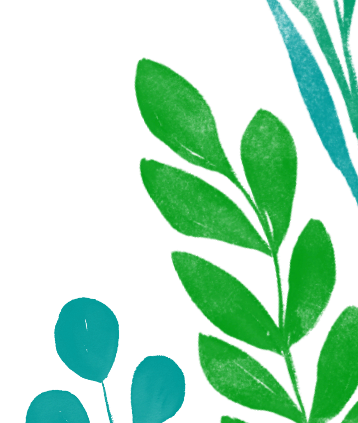 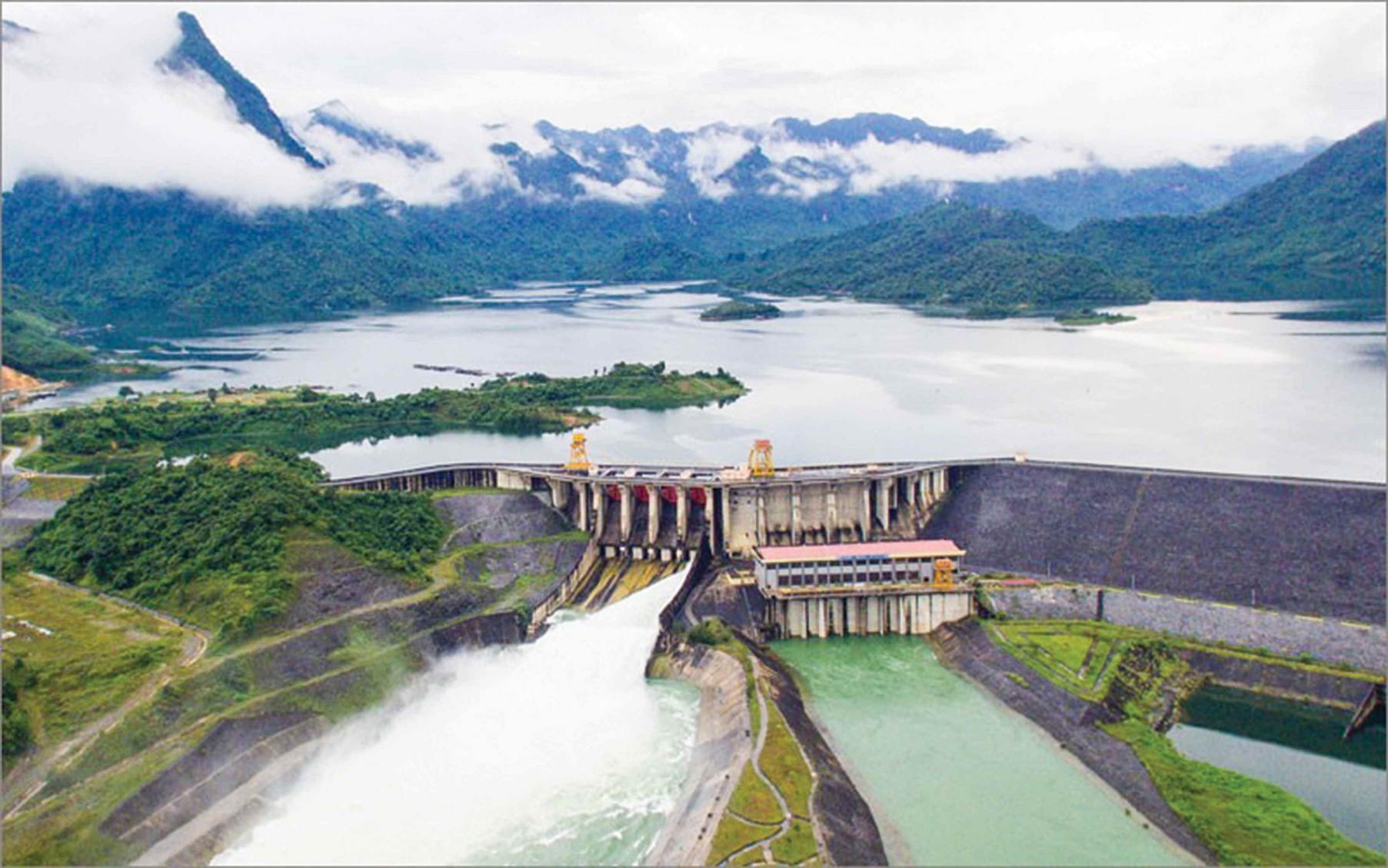 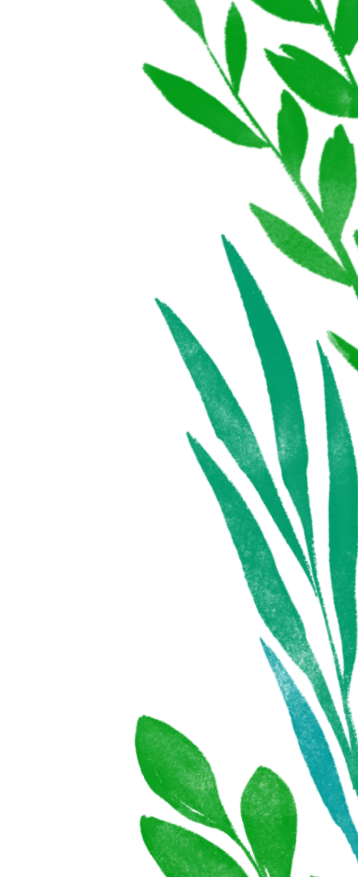 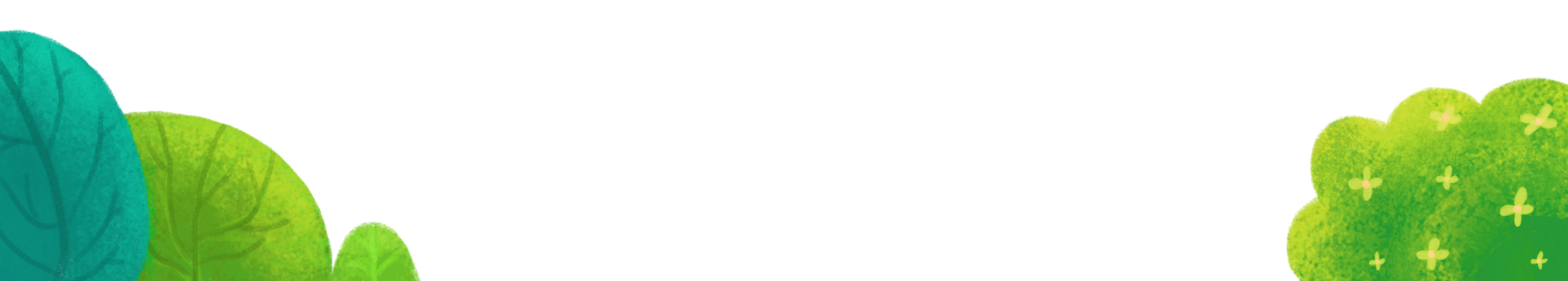 THUỶ ĐIỆN TUYÊN QUANG
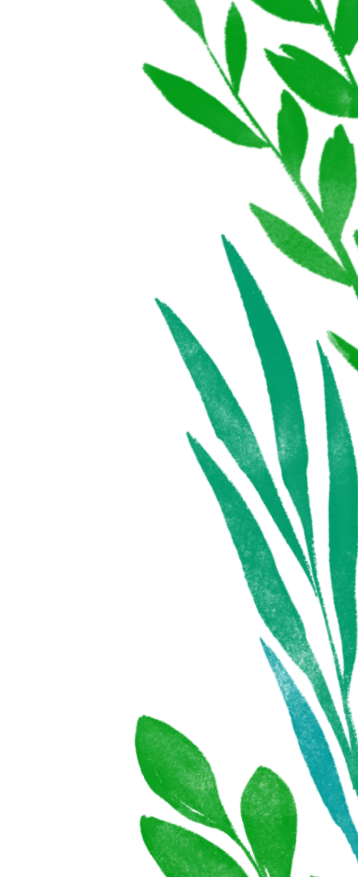 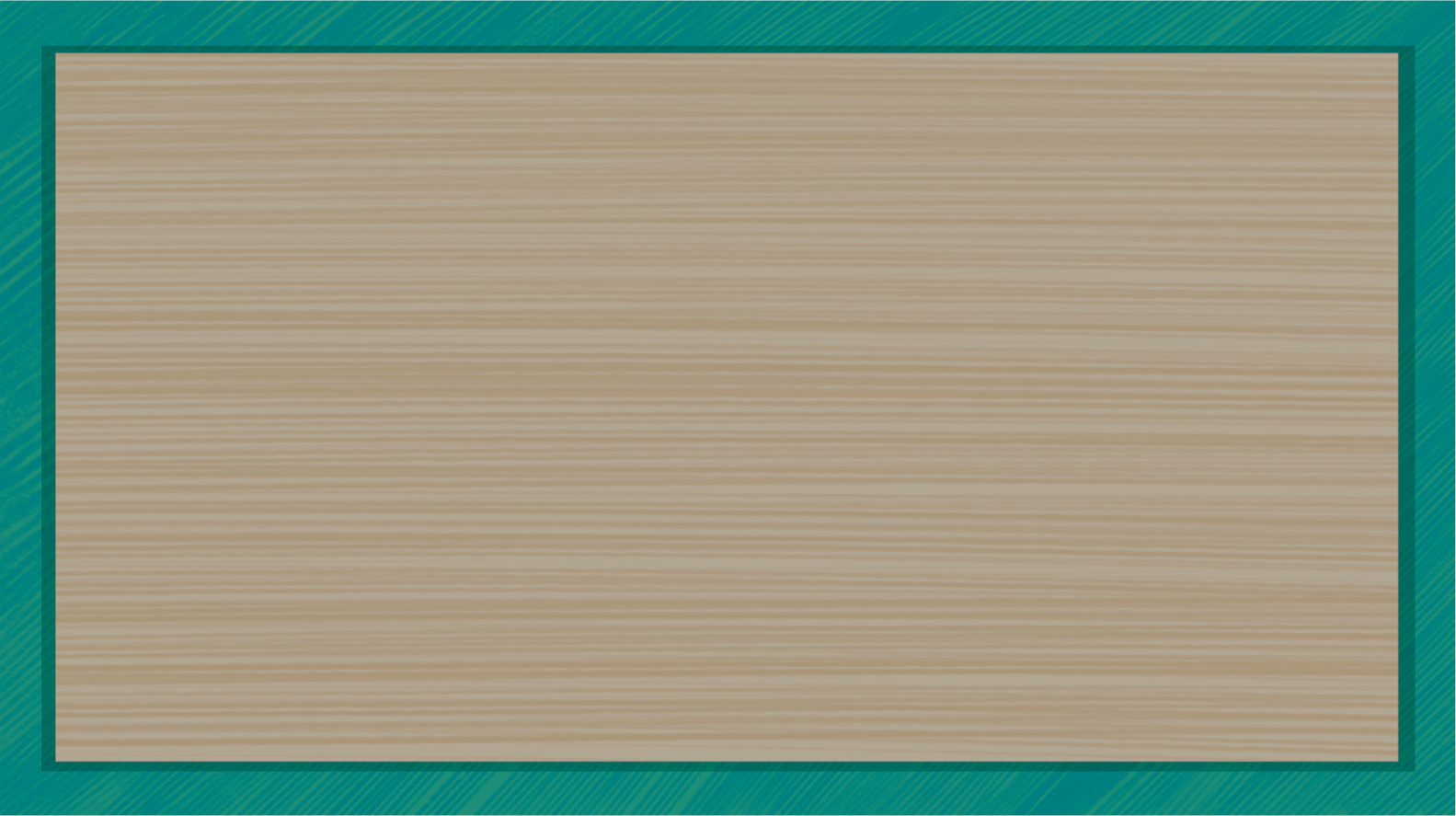 KHÁM PHÁ
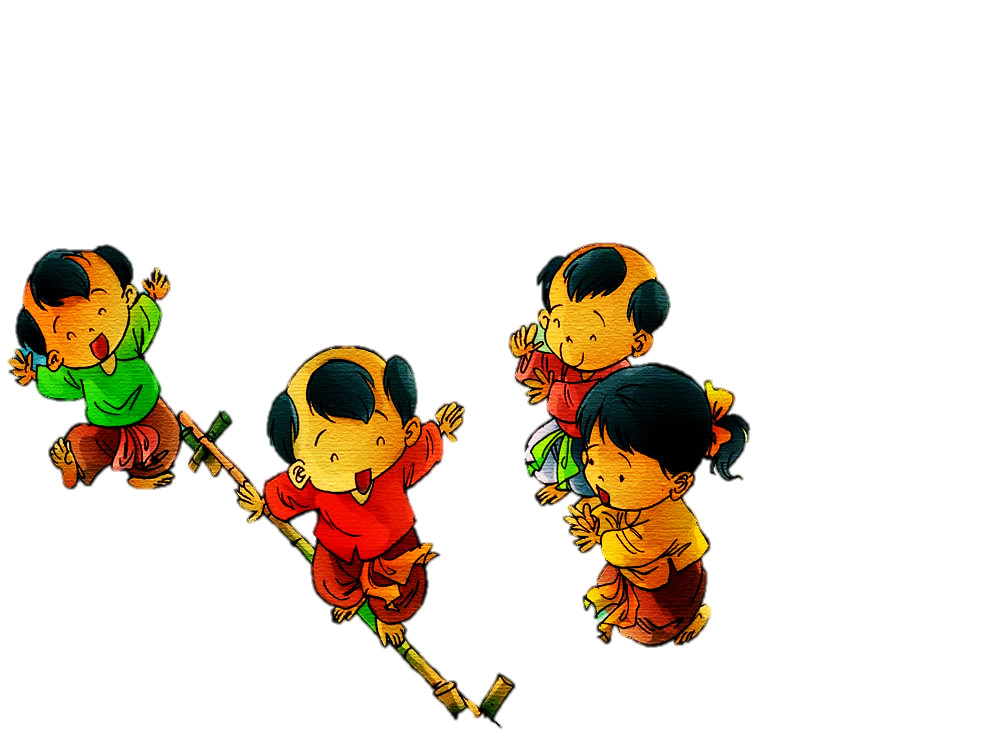 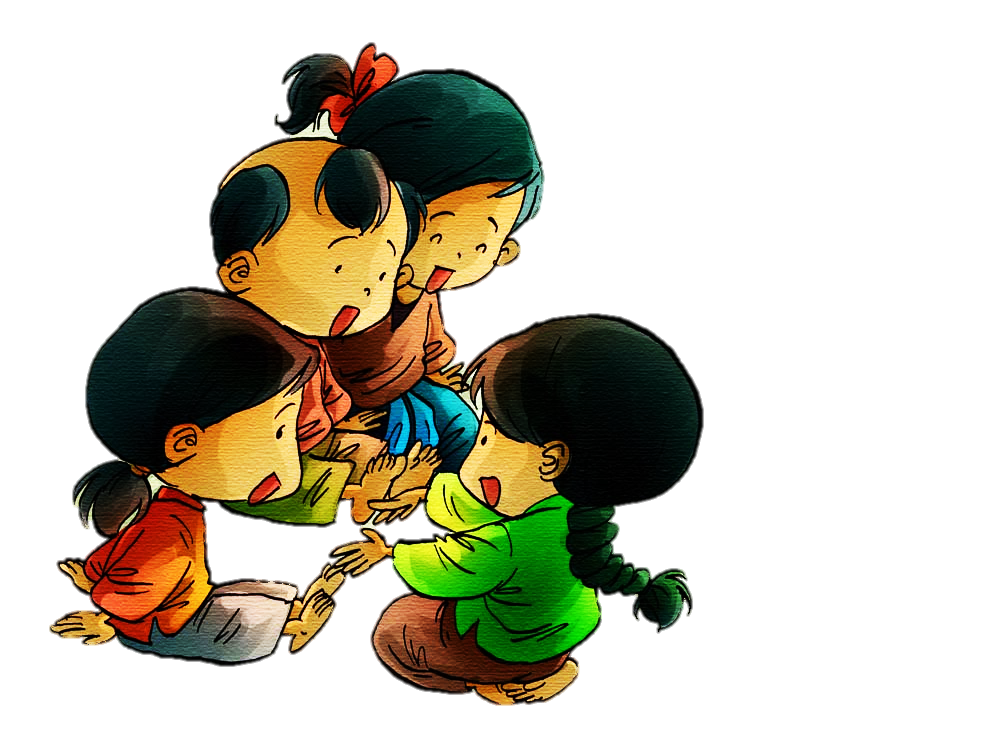 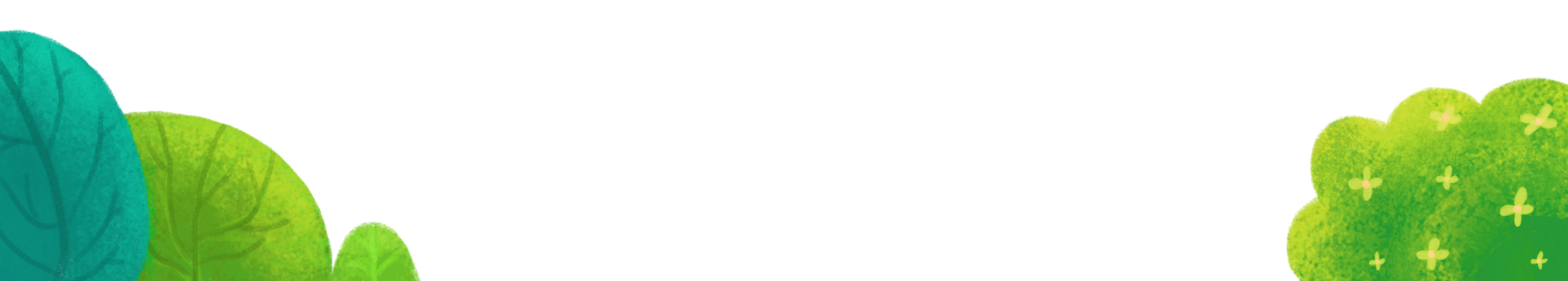 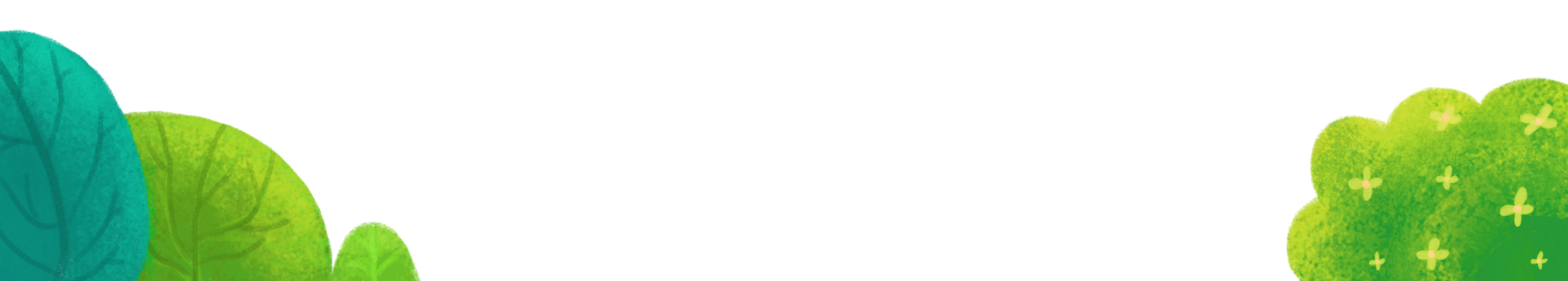 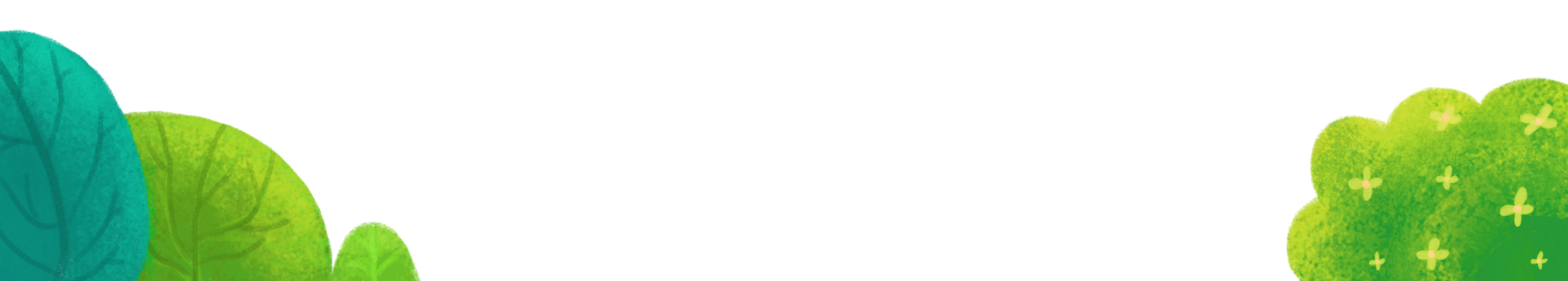 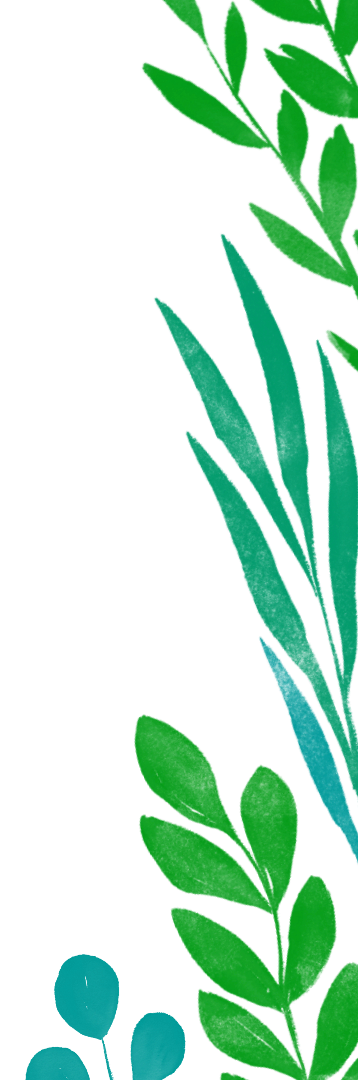 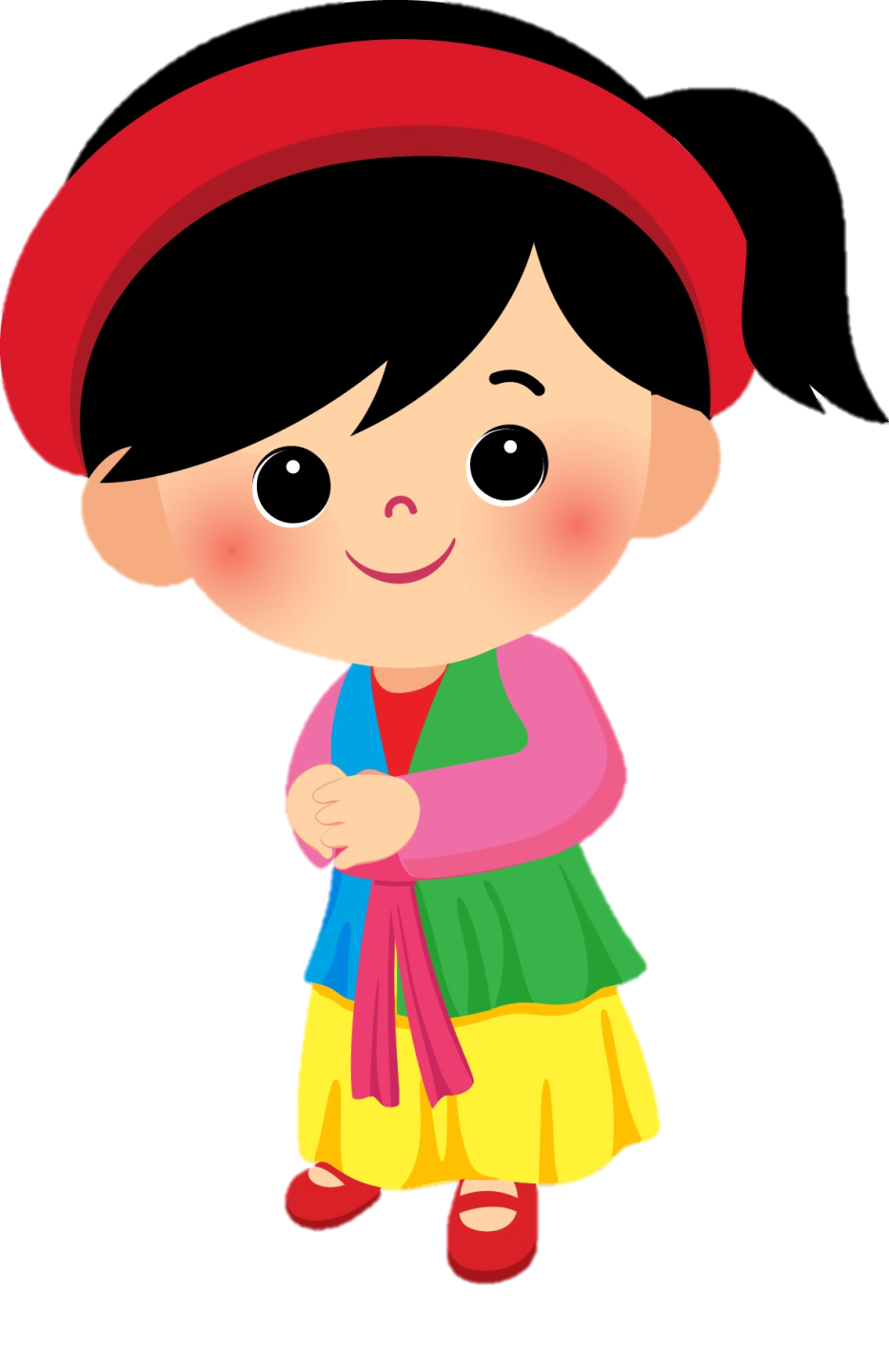 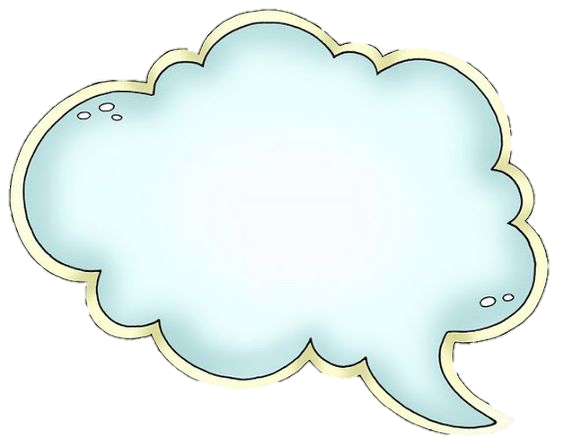 DÂN CƯ
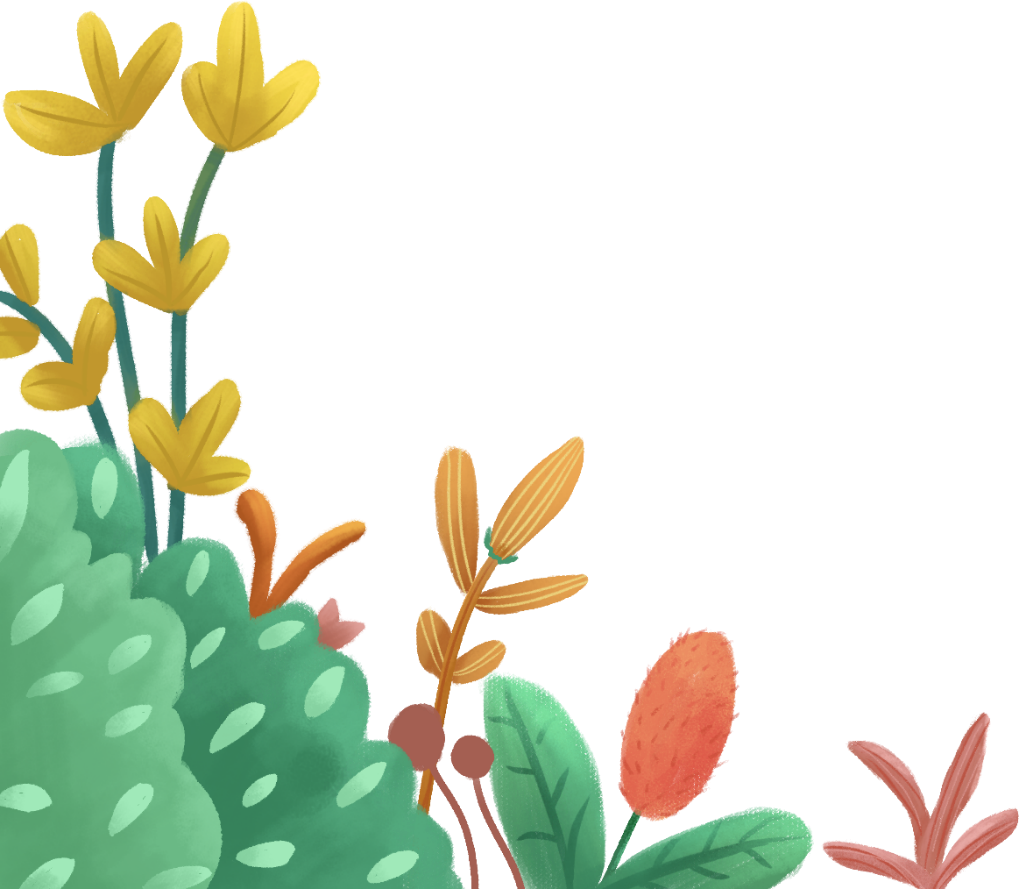 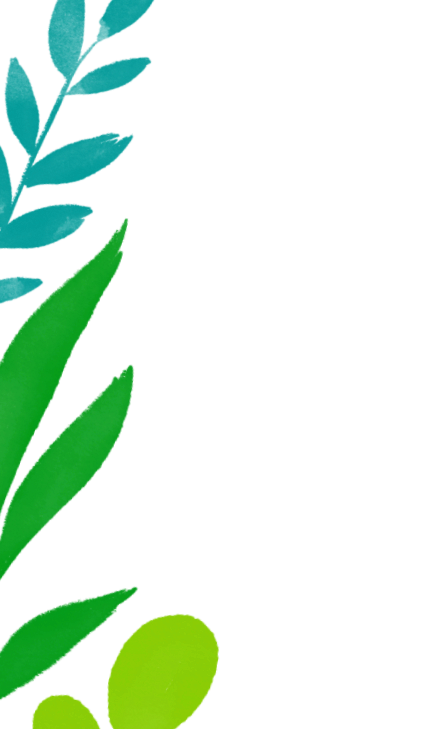 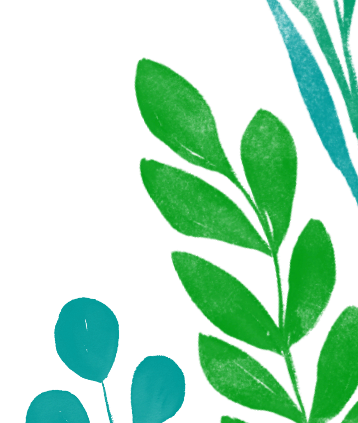 Quan sát các hình 1, 2, 3 và đọc thông tin, em hãy: 
– Kể tên một số dân tộc của vùng Trung du và miền núi Bắc Bộ.
– Xác định trên lược đồ những khu vực có mật độ dân số dưới 100 người/km2 , trên 200 người/km2.
- Nêu nhận xét về sự phân bố dân cư ở vùng Trung du và miền núi Bắc Bộ.
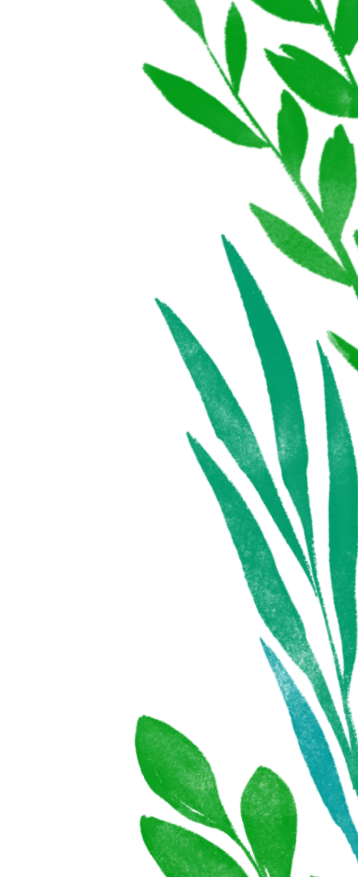 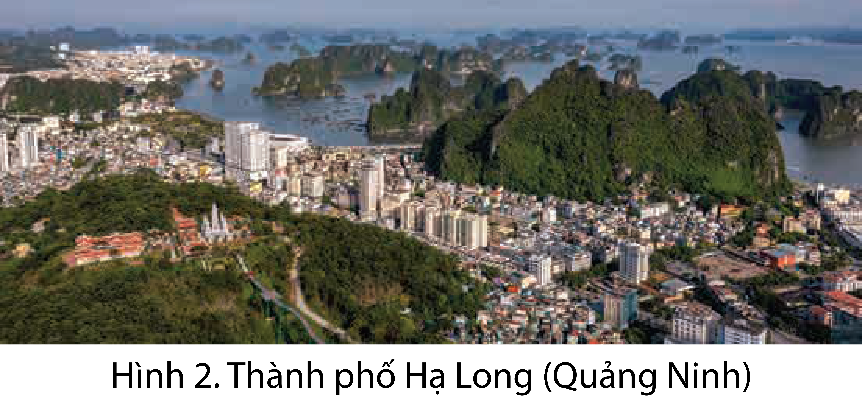 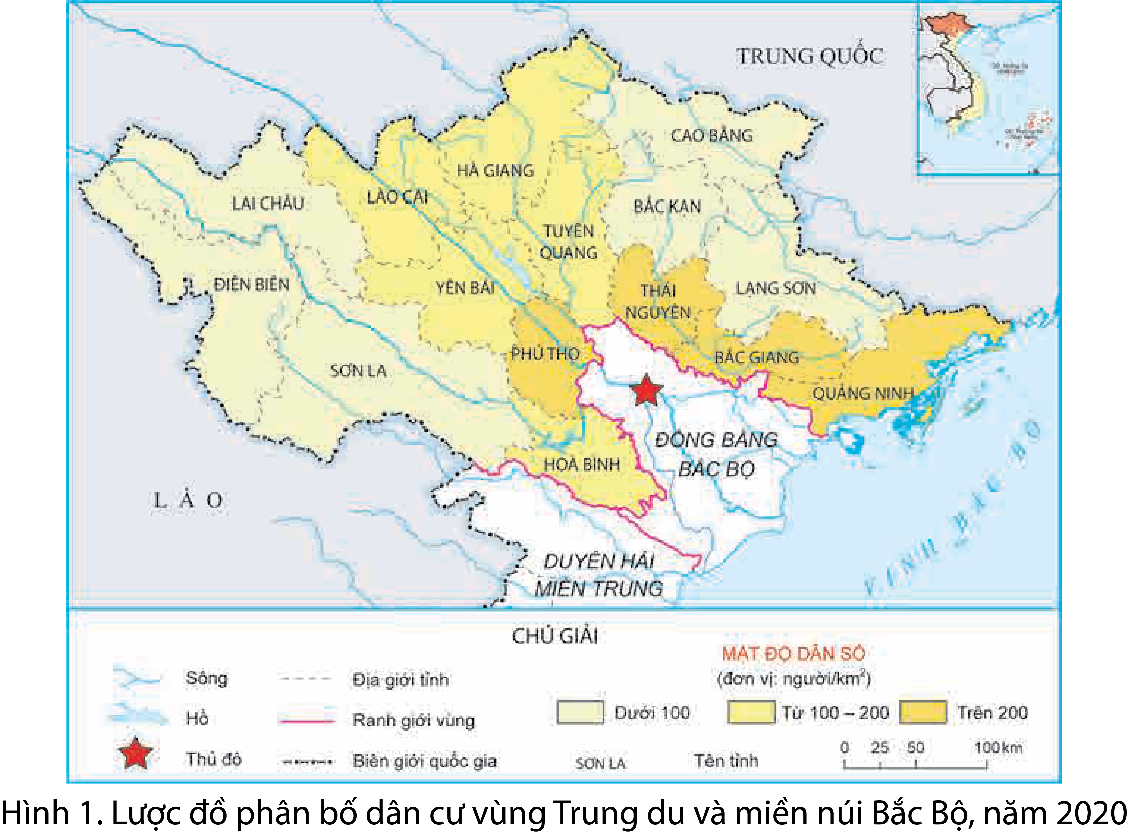 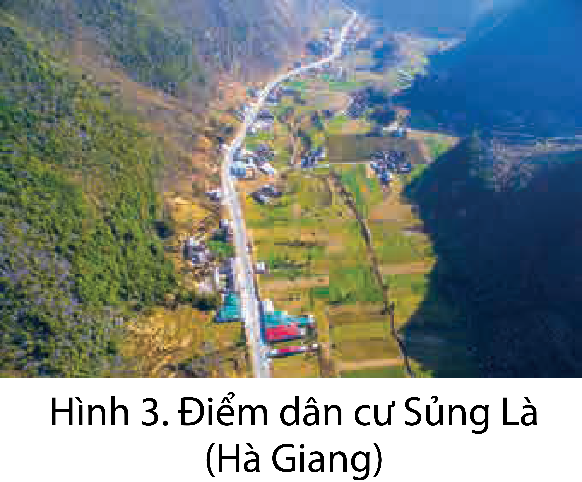 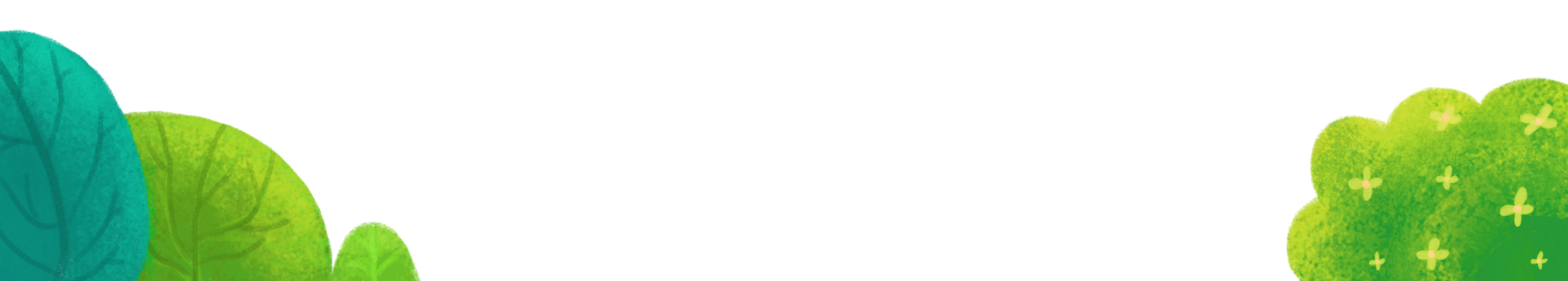 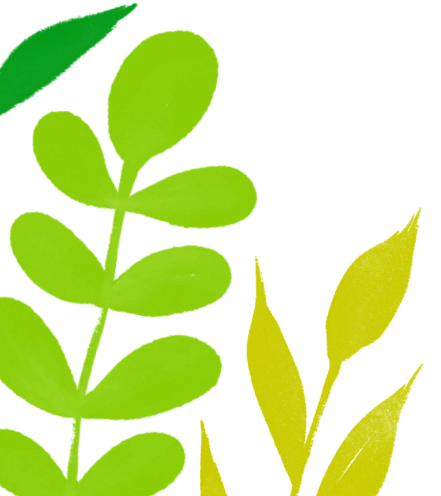 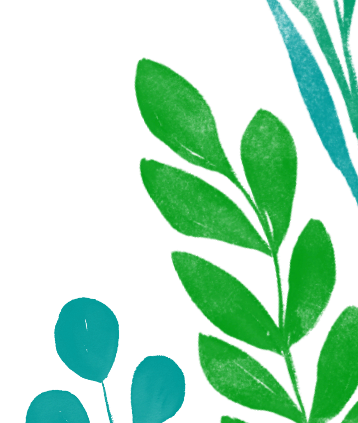 Vùng Trung du và miền núi Bắc Bộ có nhiều dân tộc cùng sinh sống như: Kinh, Mông, Dao, Tày, Thái, Mường, Nùng,...
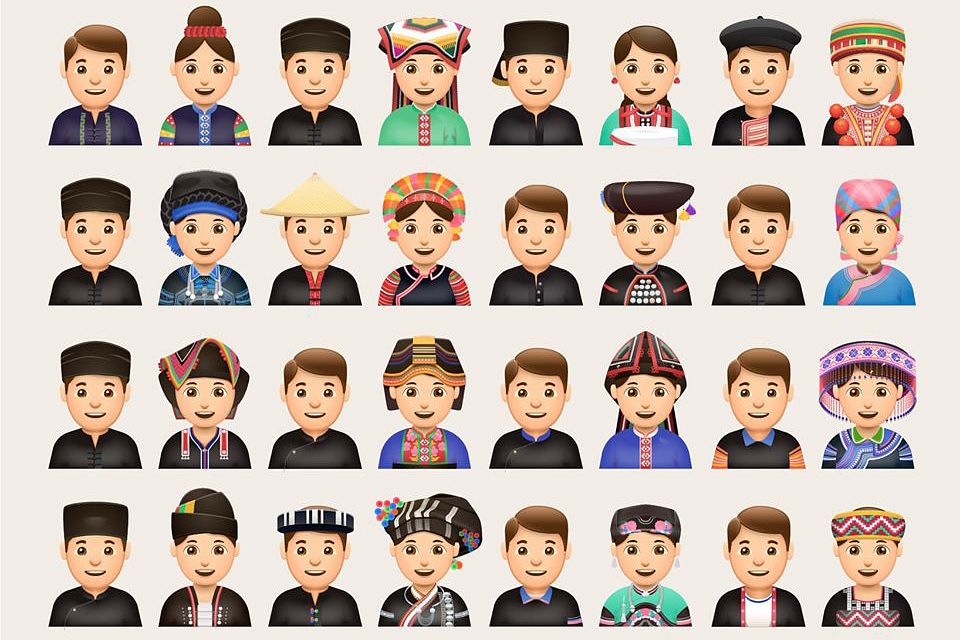 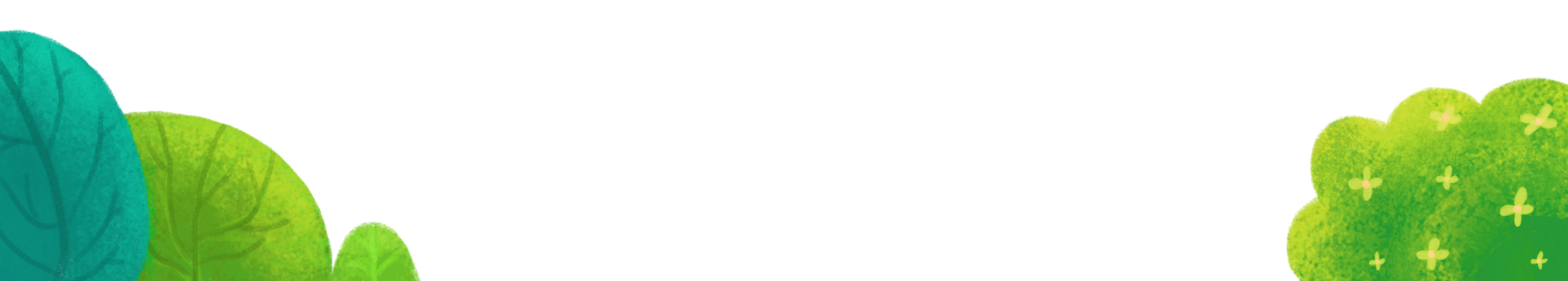 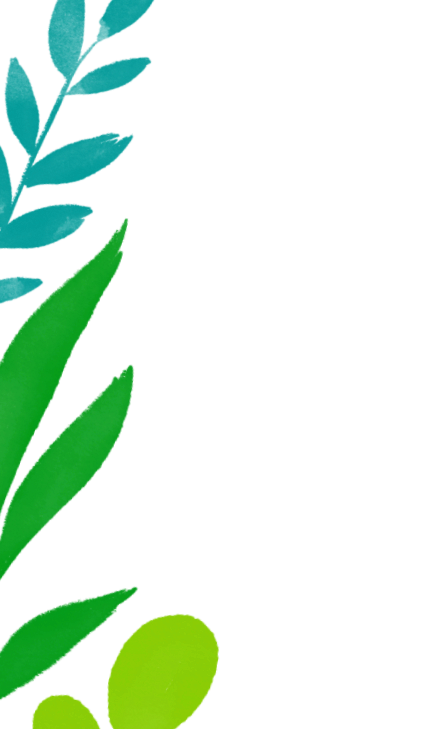 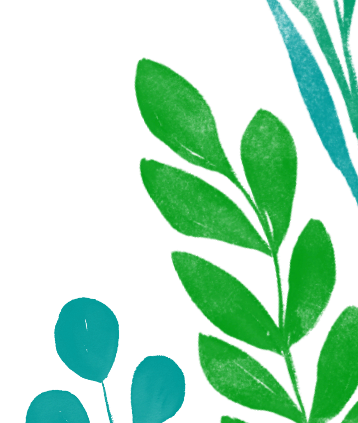 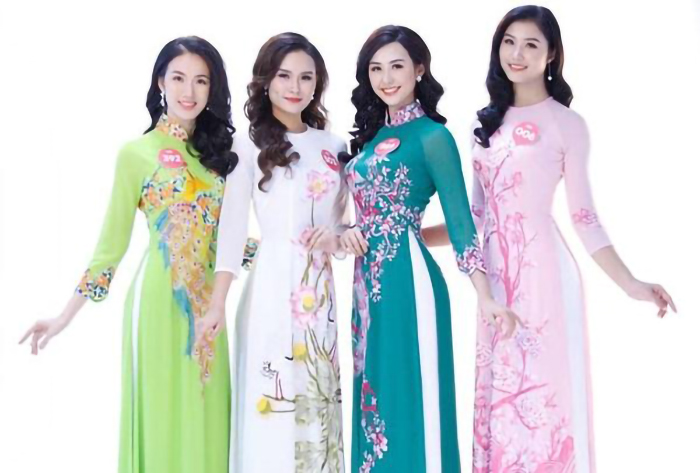 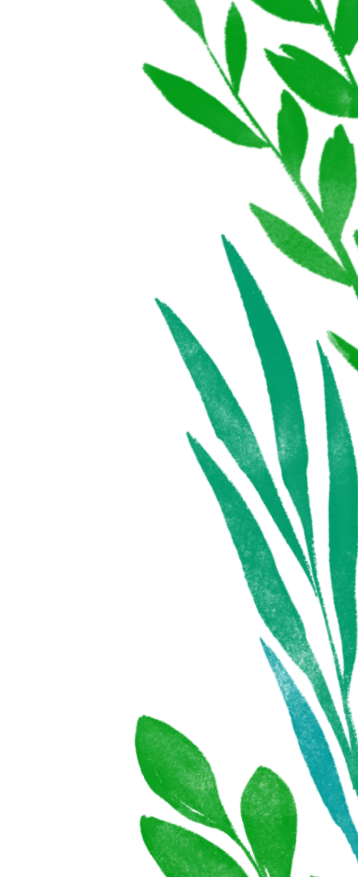 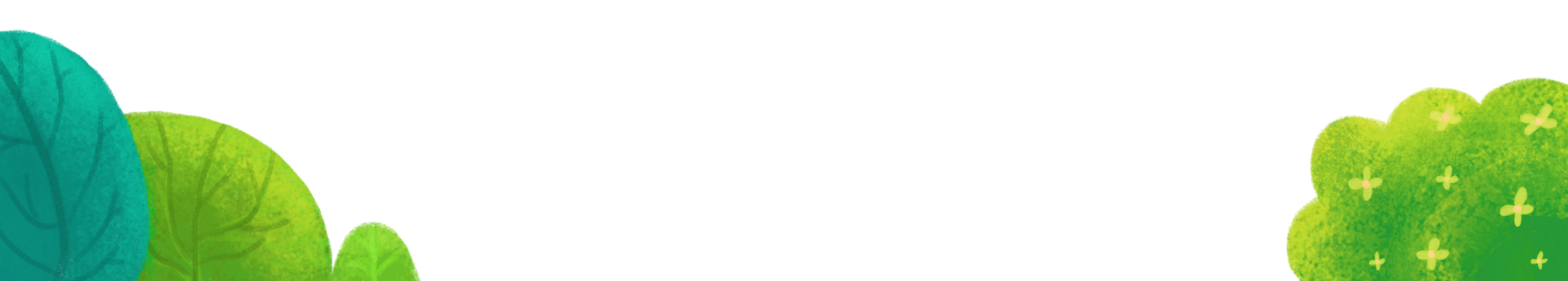 DÂN TỘC KINH
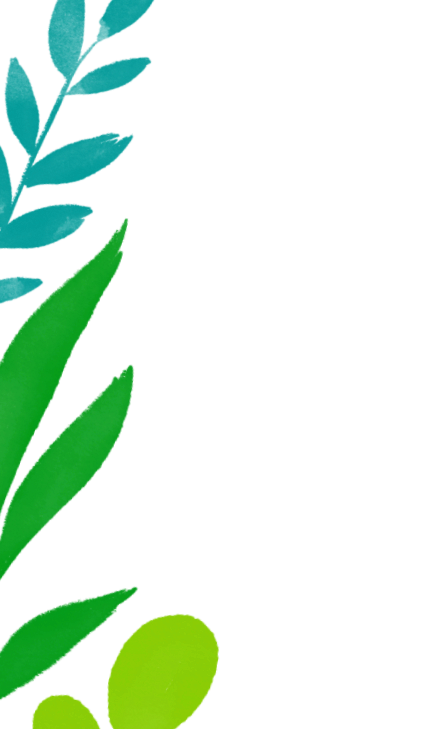 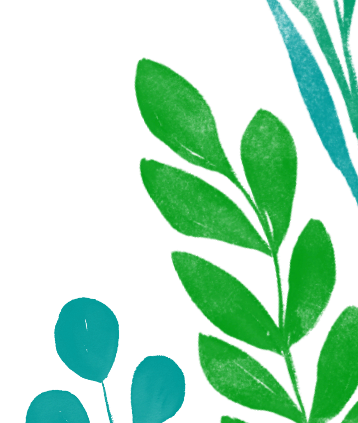 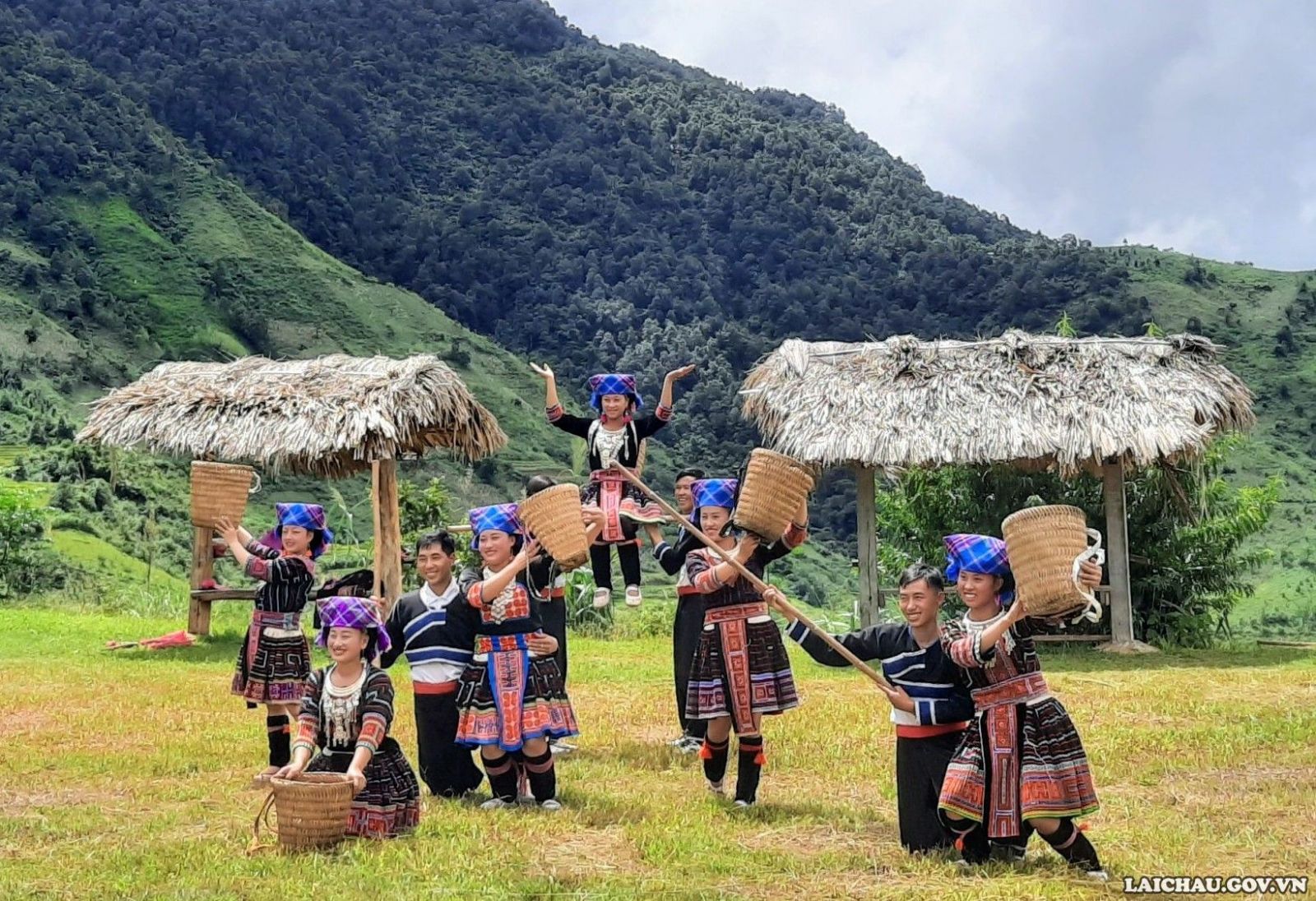 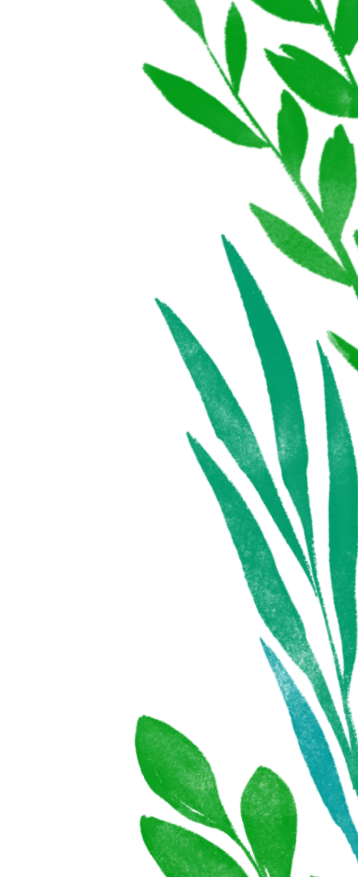 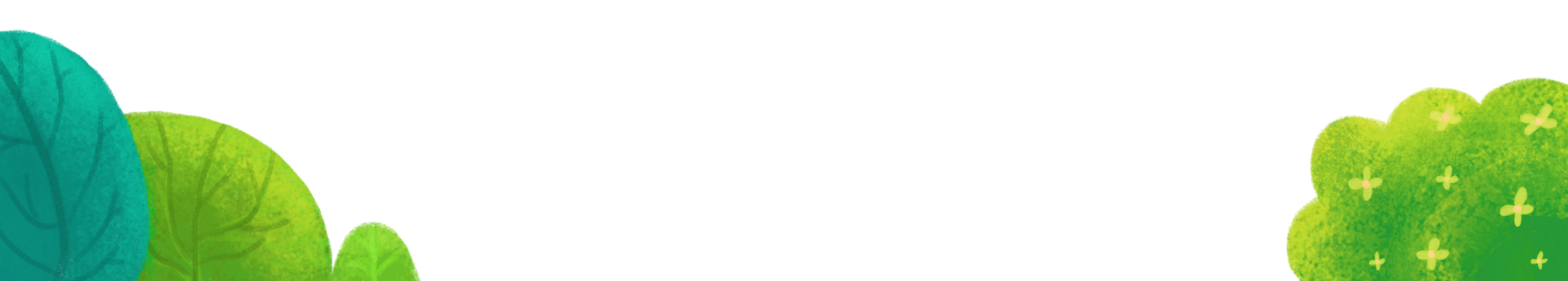 DÂN TỘC MÔNG
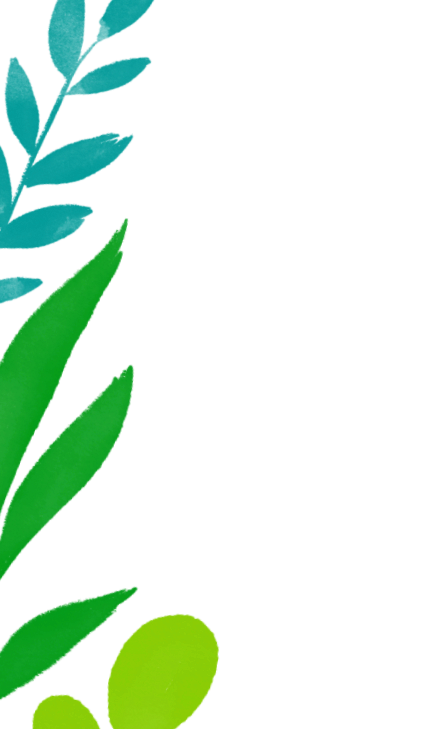 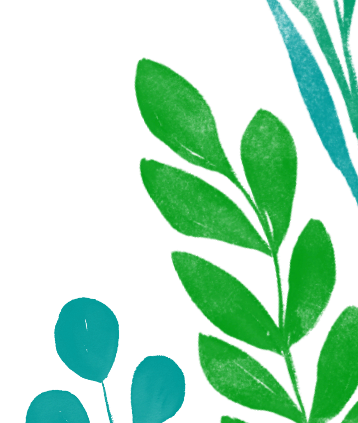 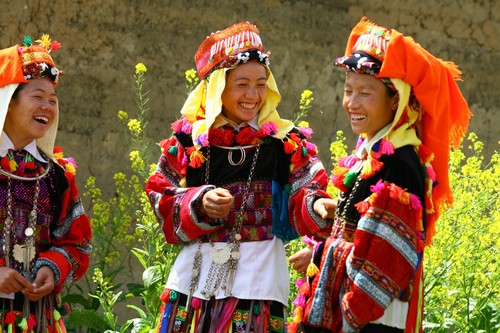 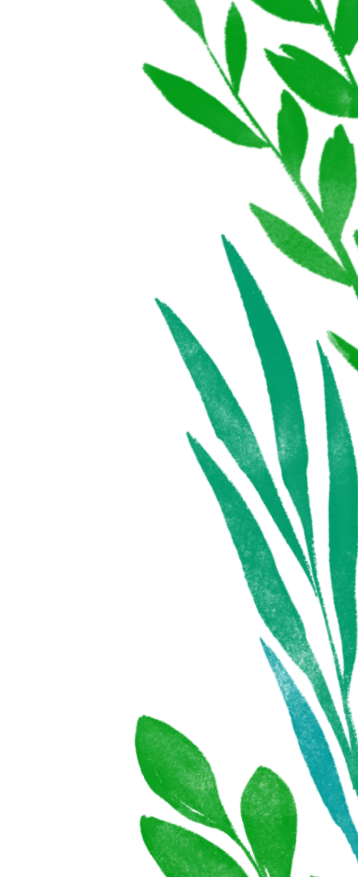 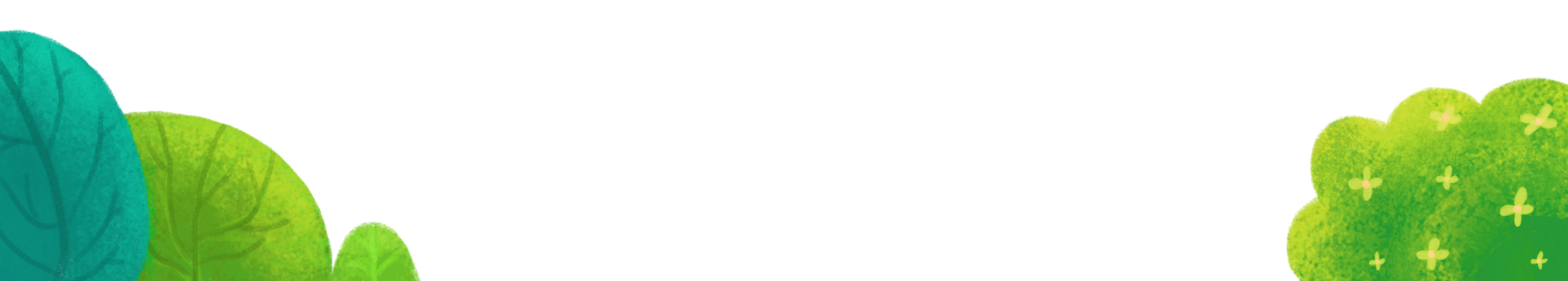 DÂN TỘC DAO
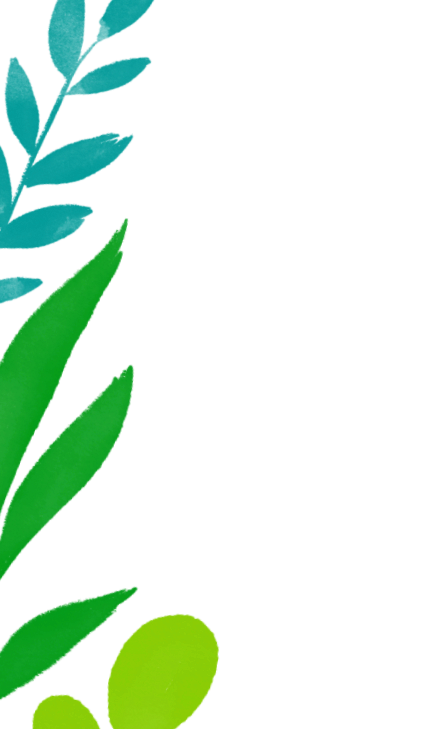 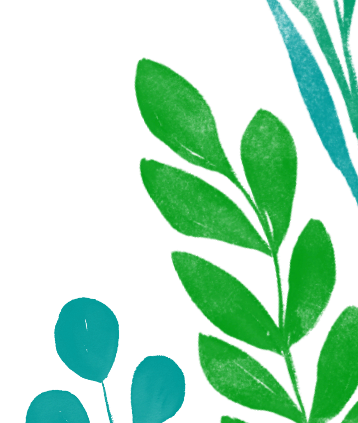 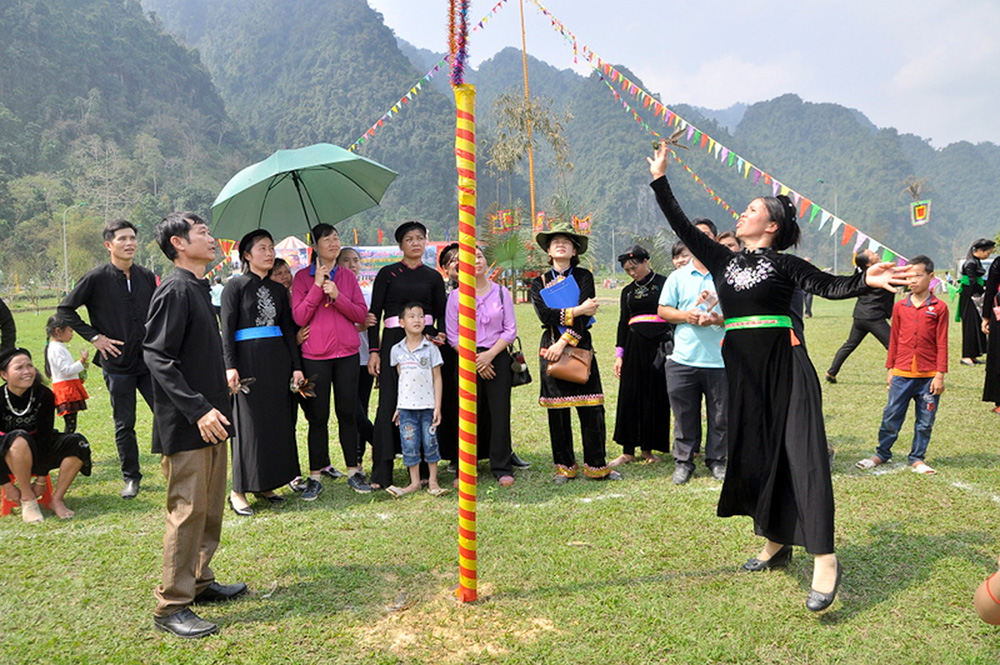 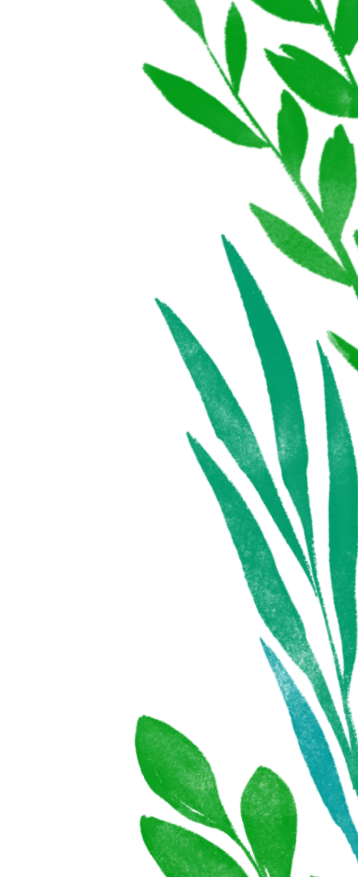 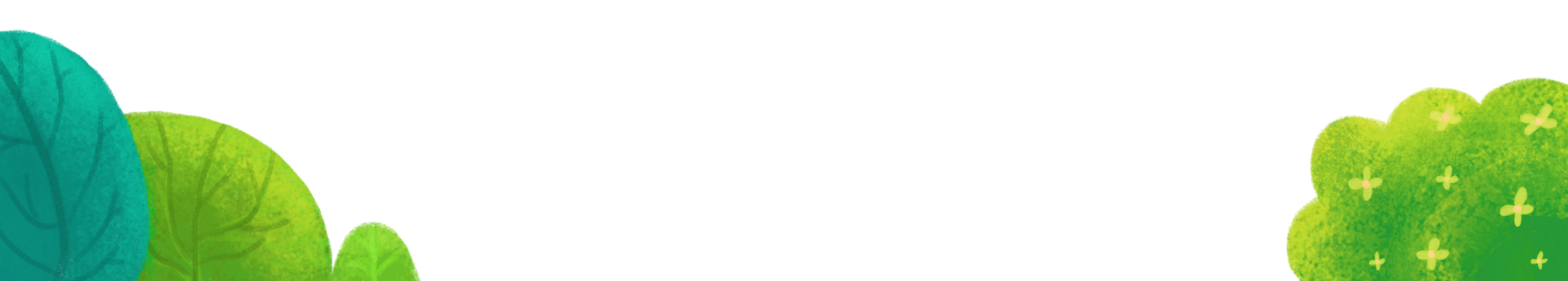 DÂN TỘC TÀY
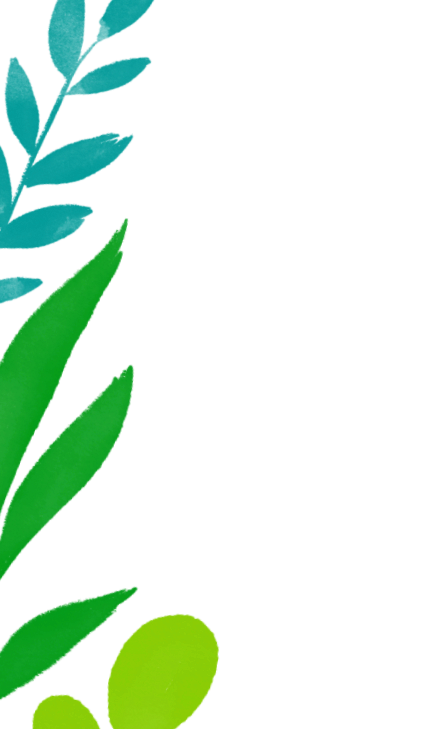 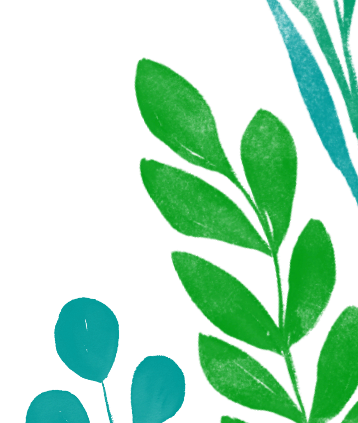 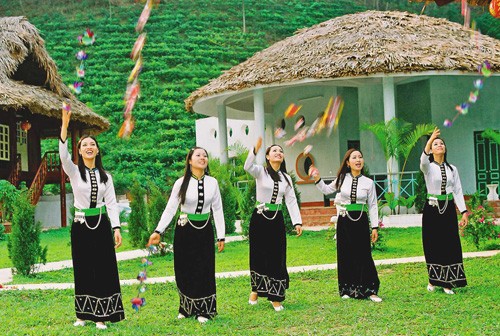 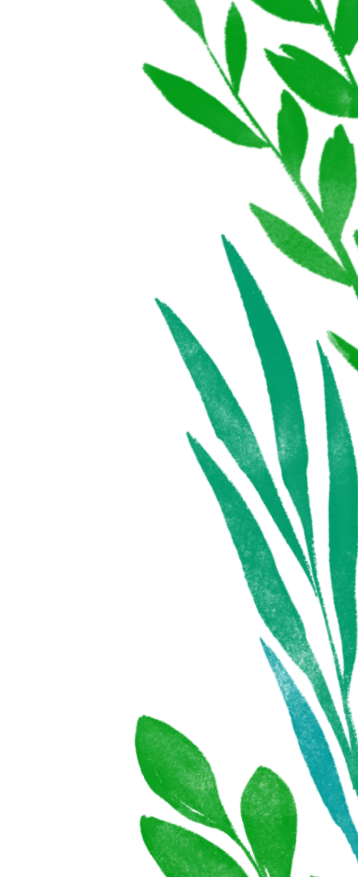 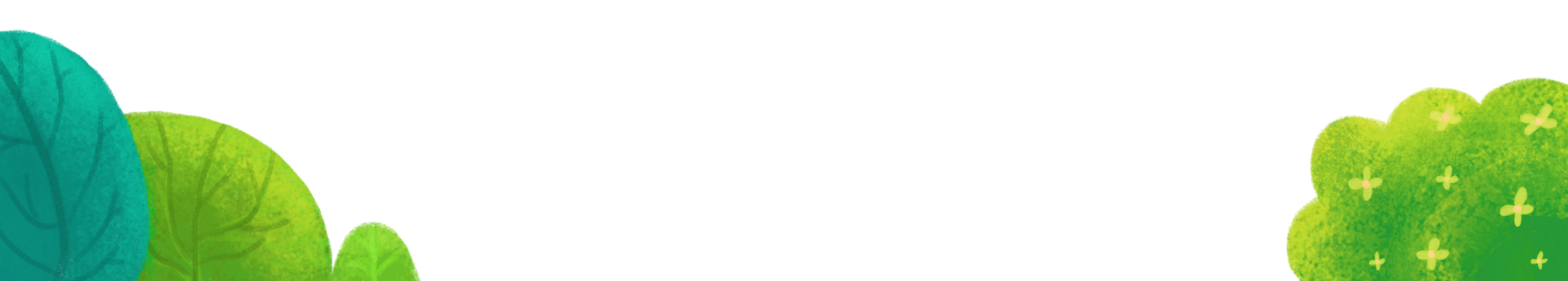 DÂN TỘC THÁI
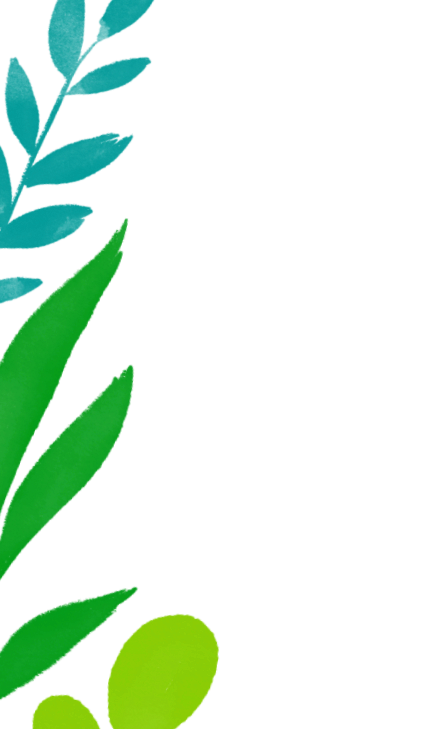 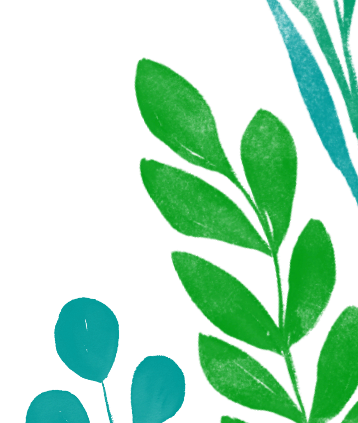 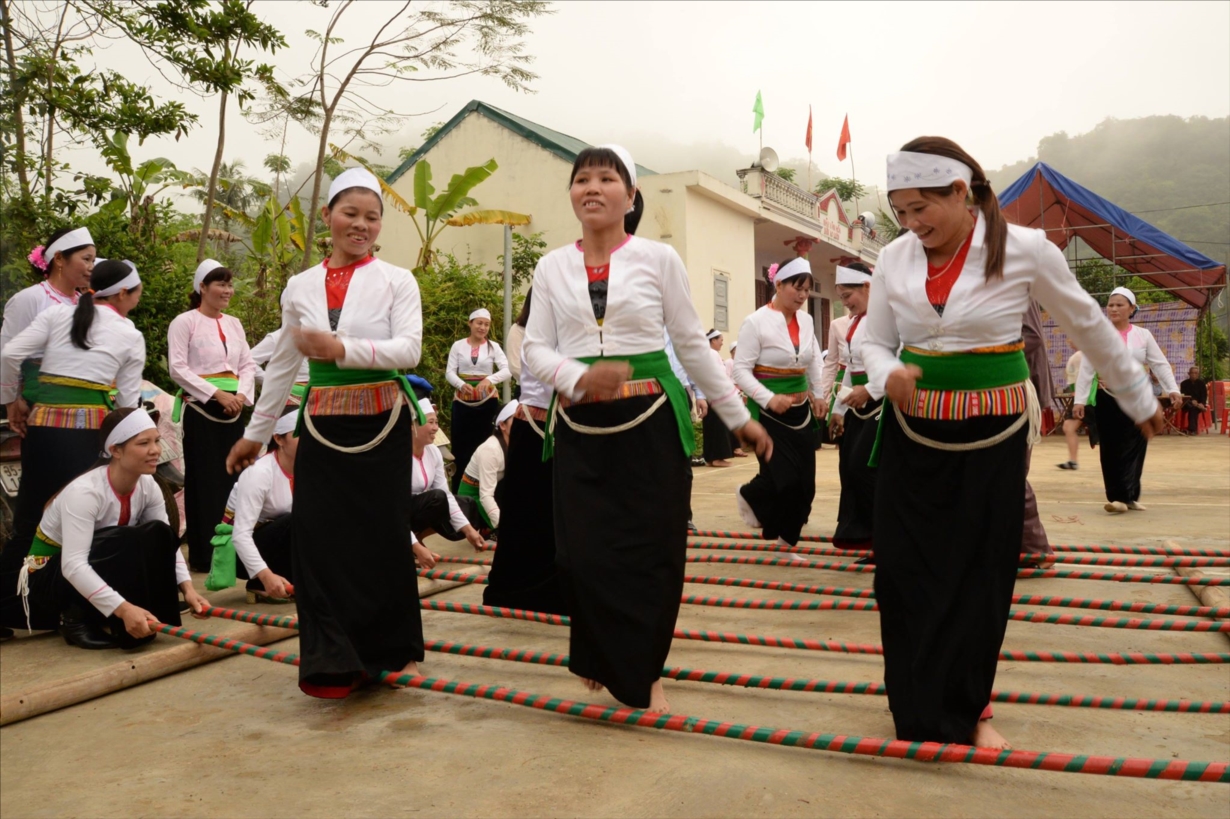 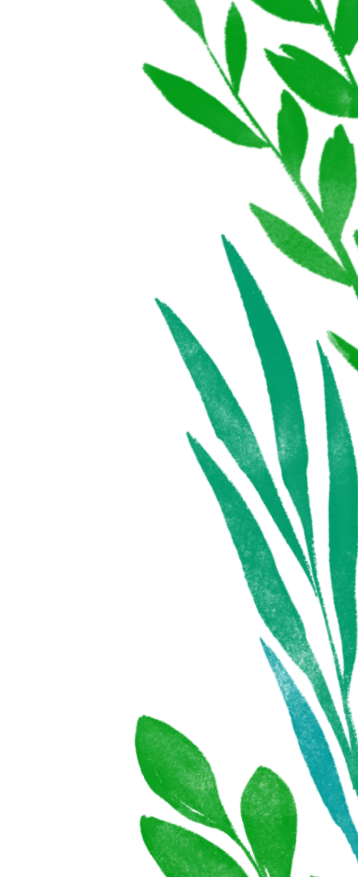 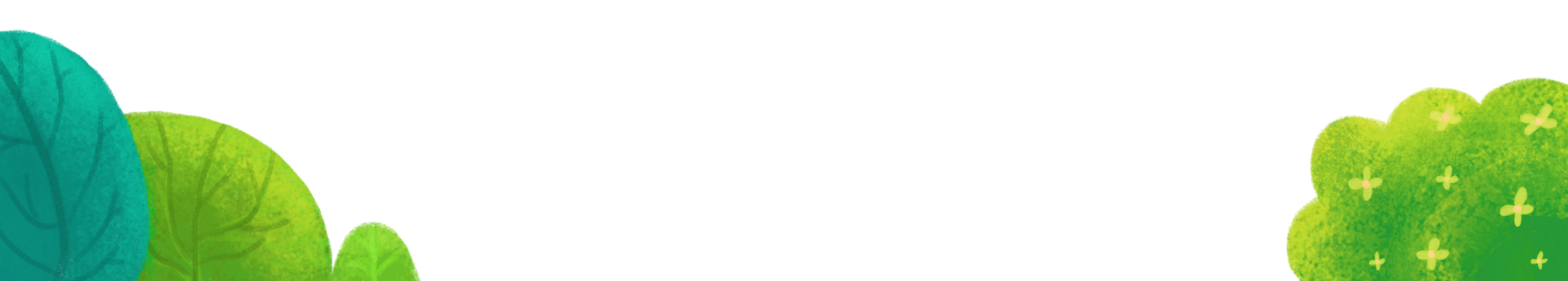 DÂN TỘC MƯỜNG
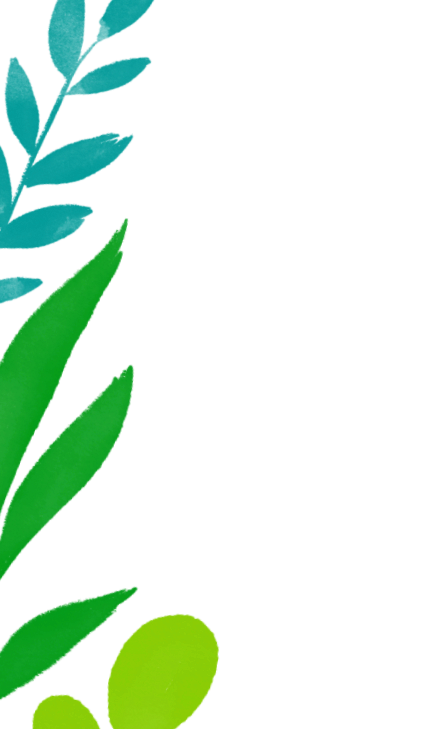 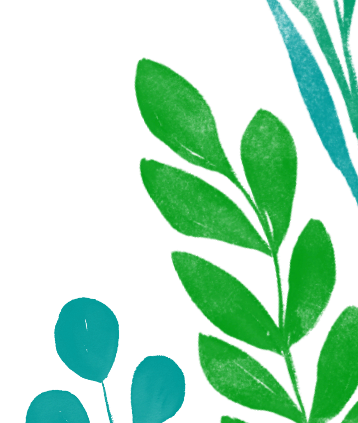 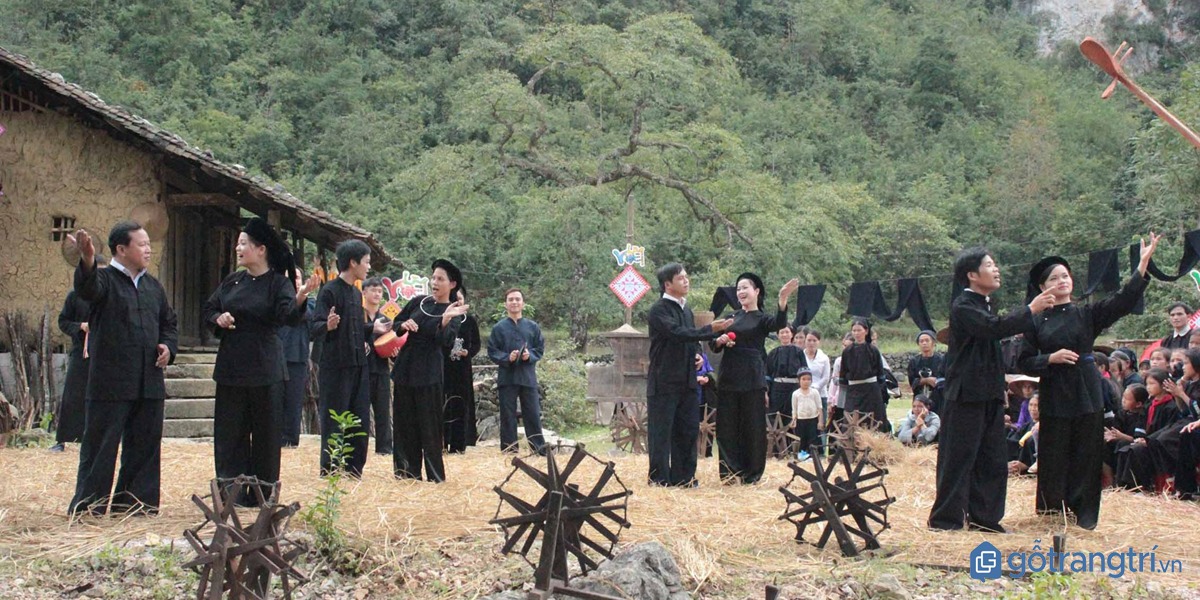 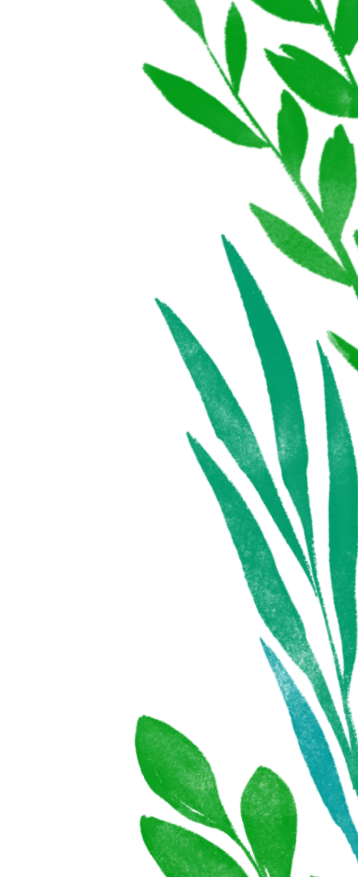 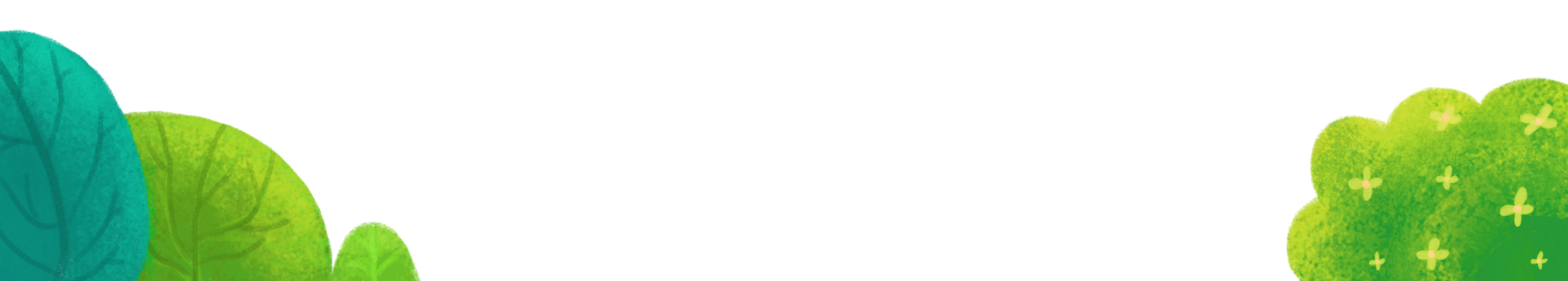 DÂN TỘC NÙNG
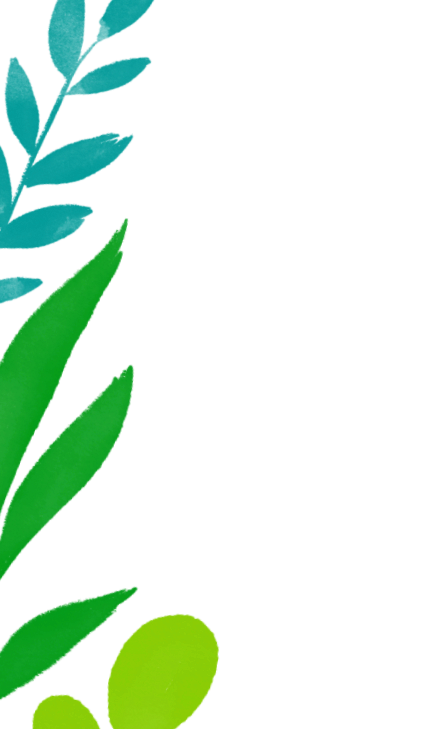 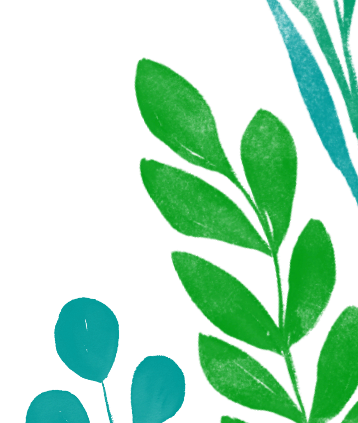 Xác định trên lược đồ những khu vực có mật độ dân số dưới 100 người/km2 , trên 200 người/km2.
Cao Bằng
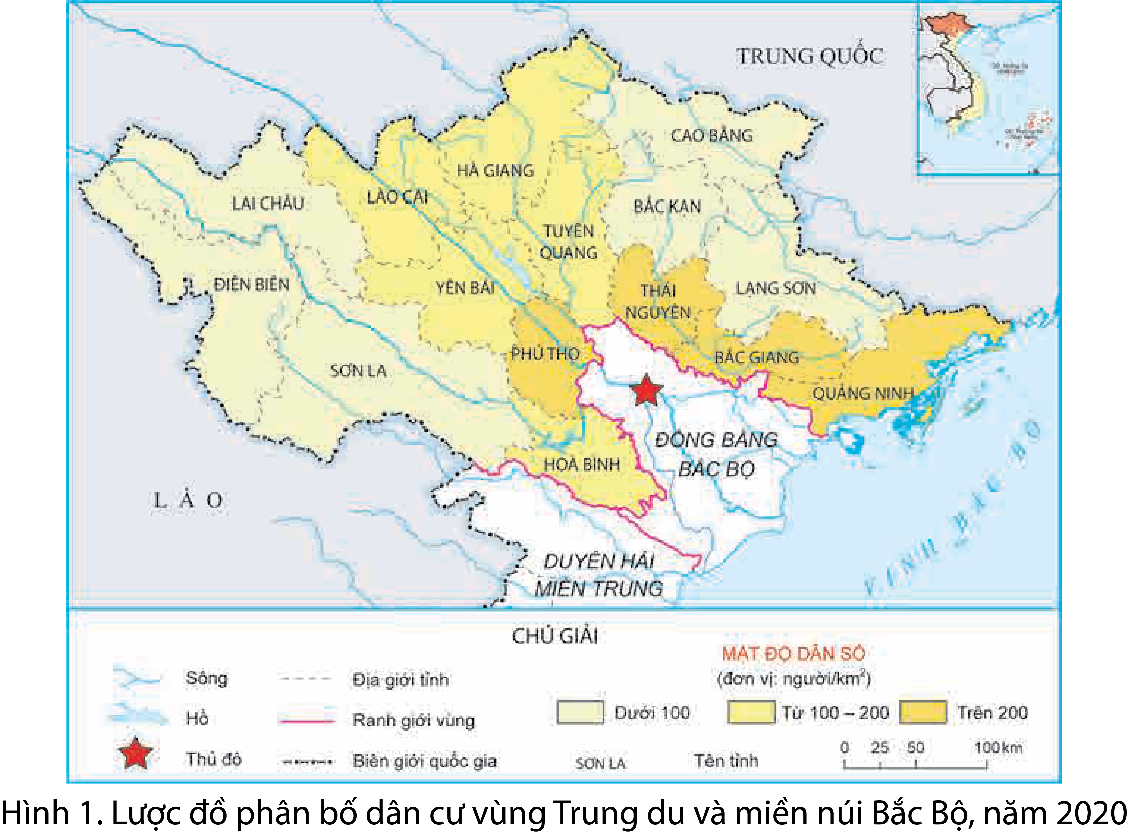 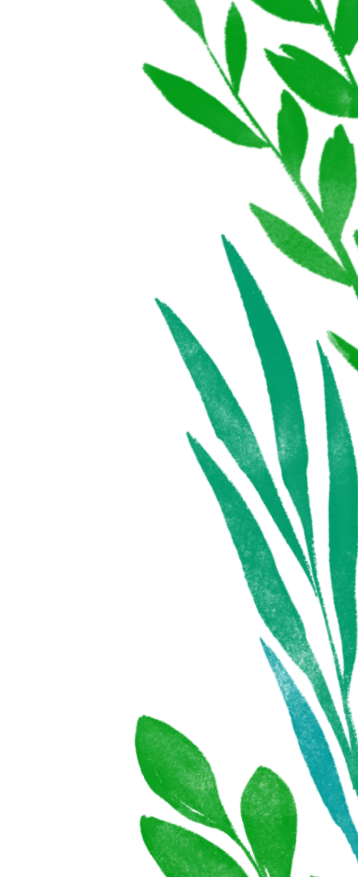 Bắc Cạn
Dưới 100 người/km2
Lạng Sơn
Lai Châu, Điện Biên, Sơn La, Cao Bằng, Bắc Kạn, Lạng Sơn
Thái
Nguyên
Lai Châu
Phú 
Thọ
Quảng Ninh
Bắc Giang
Điện Biên
Sơn La
Trên 200 người/km2
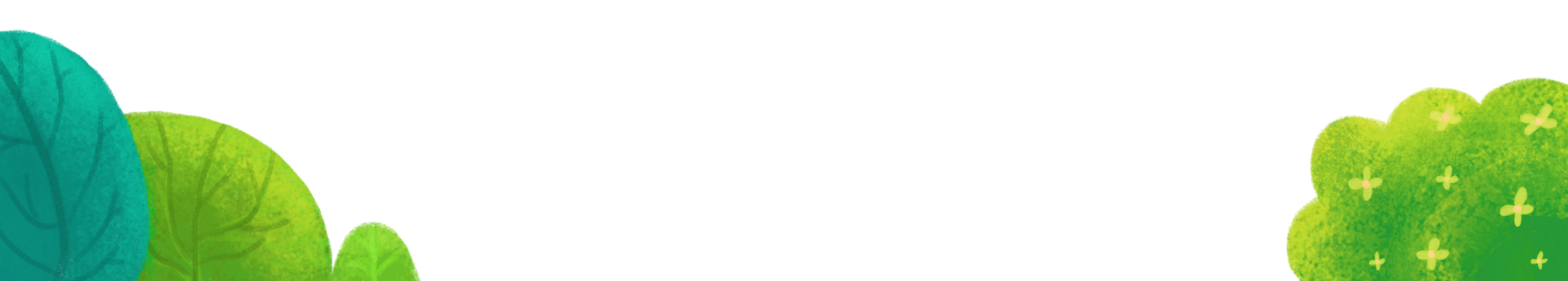 Phú Thọ, Thái Nguyên, Bắc Giang, Quảng Ninh
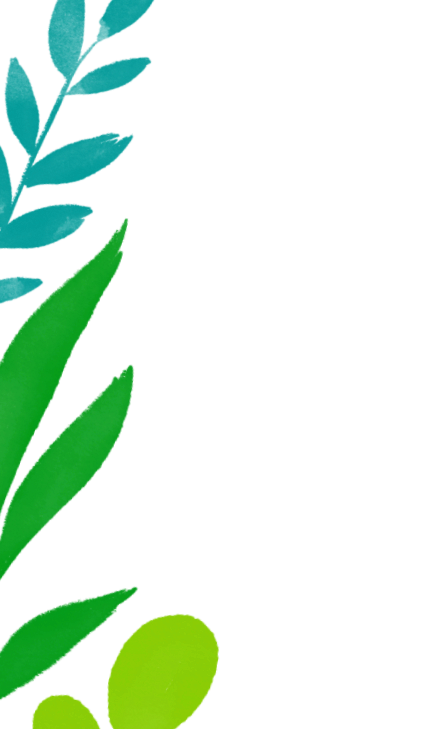 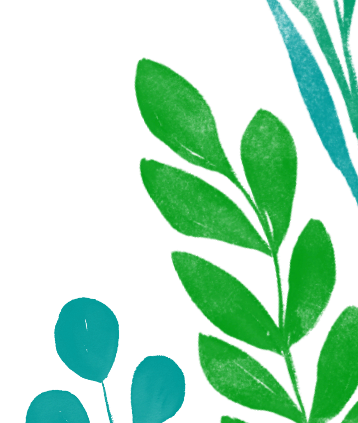 Nêu nhận xét về sự phân bố dân cư ở vùng Trung du và miền núi Bắc Bộ.
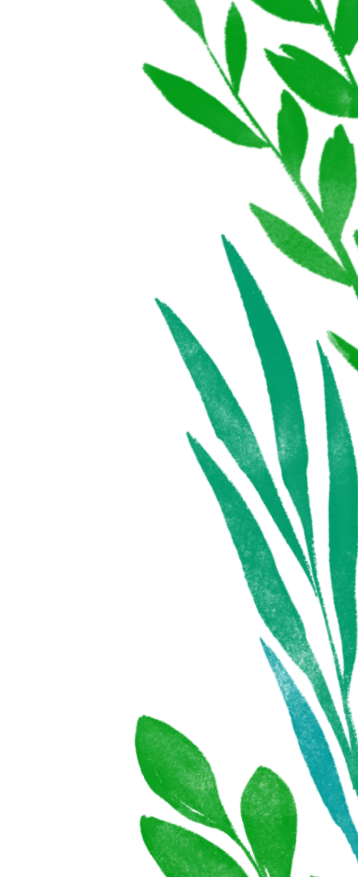 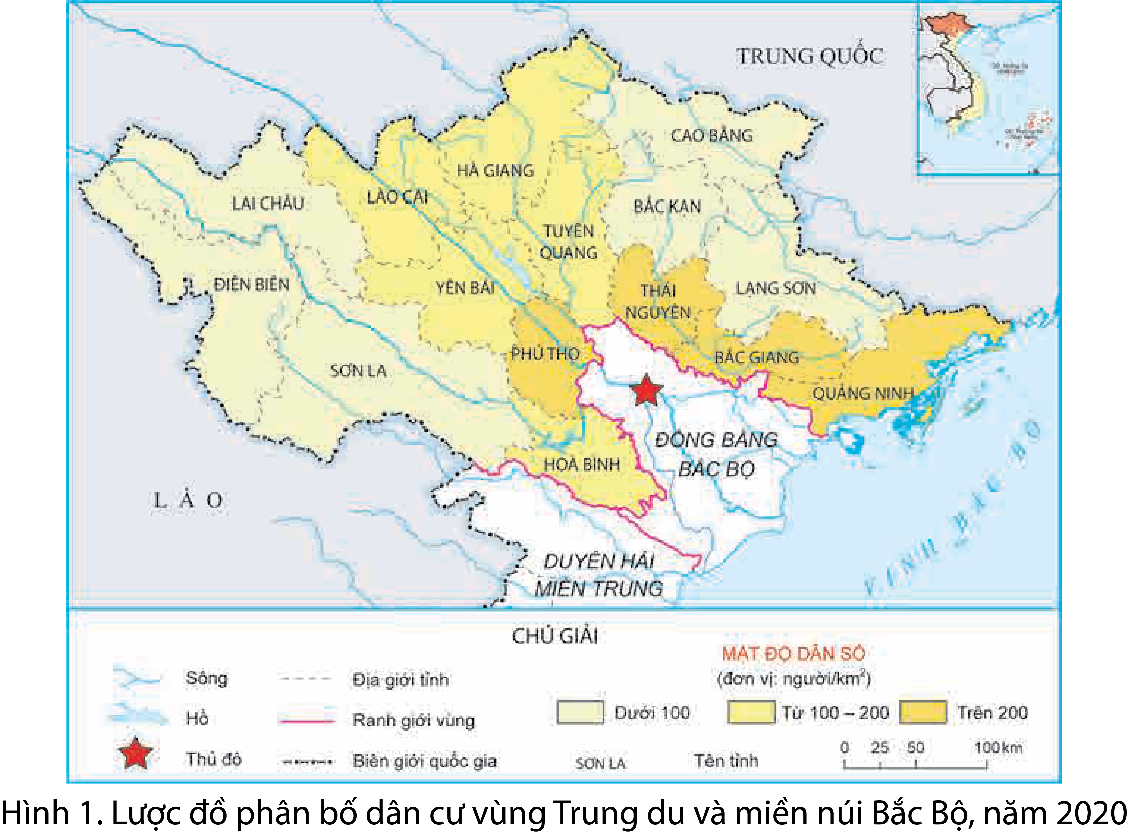 Dân cư vùng Trung du và miền núi Bắc Bộ phân bố không đều. Nơi có địa hình thấp dân cư tập trung đông đúc, ở các vùng núi cao dân cư thưa thớt.
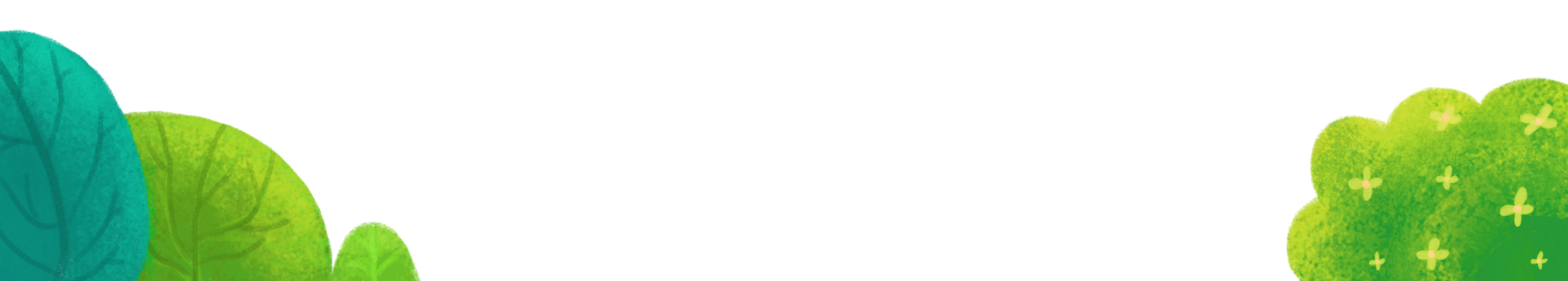 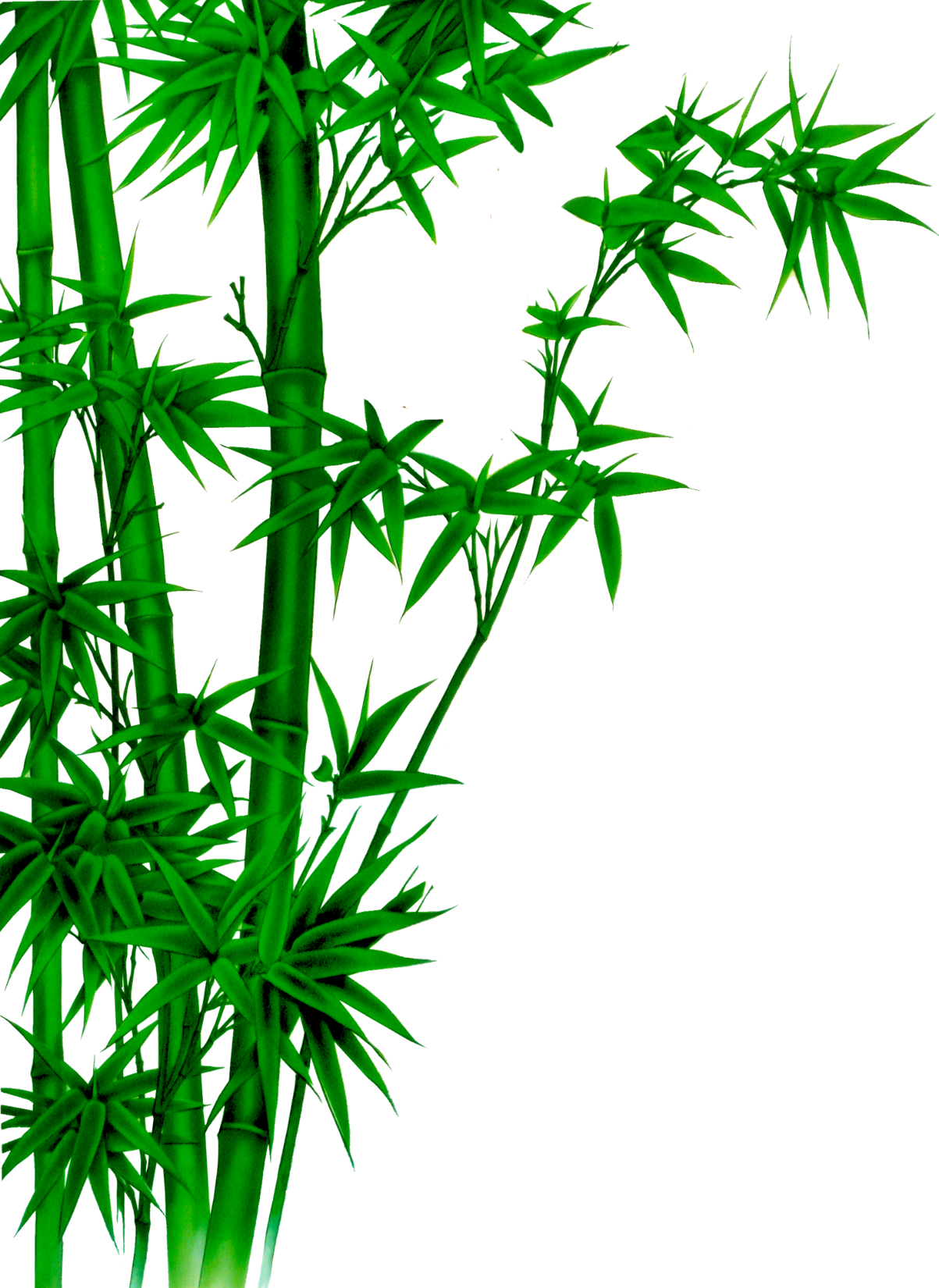 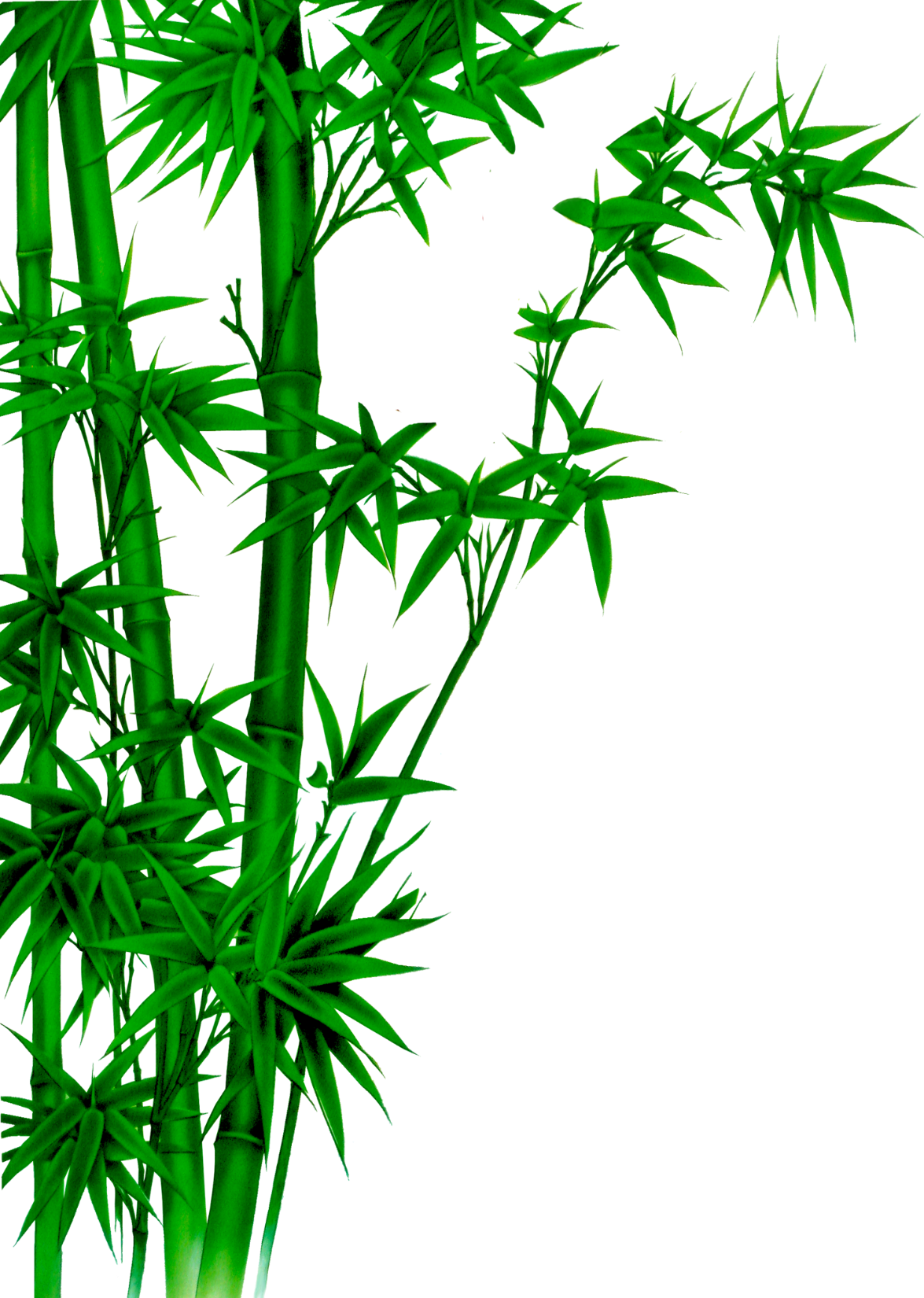 Vùng Trung du và miền núi Bắc Bộ có nhiều dân tộc cùng sinh sống như: Kinh, Mông, Dao, Tày, Thái, Mường, Nùng,...
	Dân cư vùng Trung du và miền núi Bắc Bộ phân bố không đều. Nơi có địa hình thấp dân cư tập trung đông đúc, ở các vùng núi cao dân cư thưa thớt.
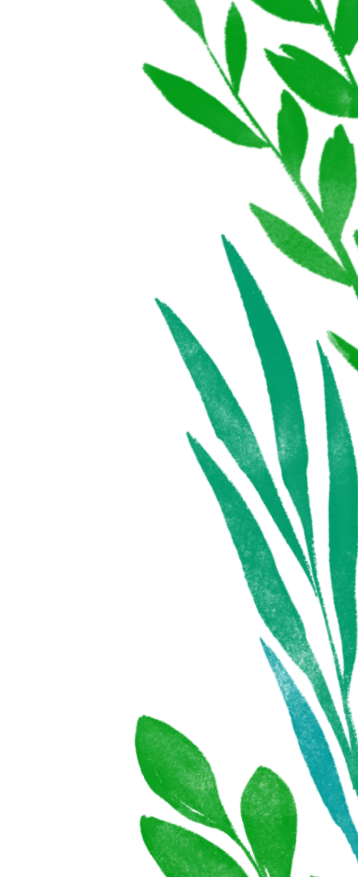 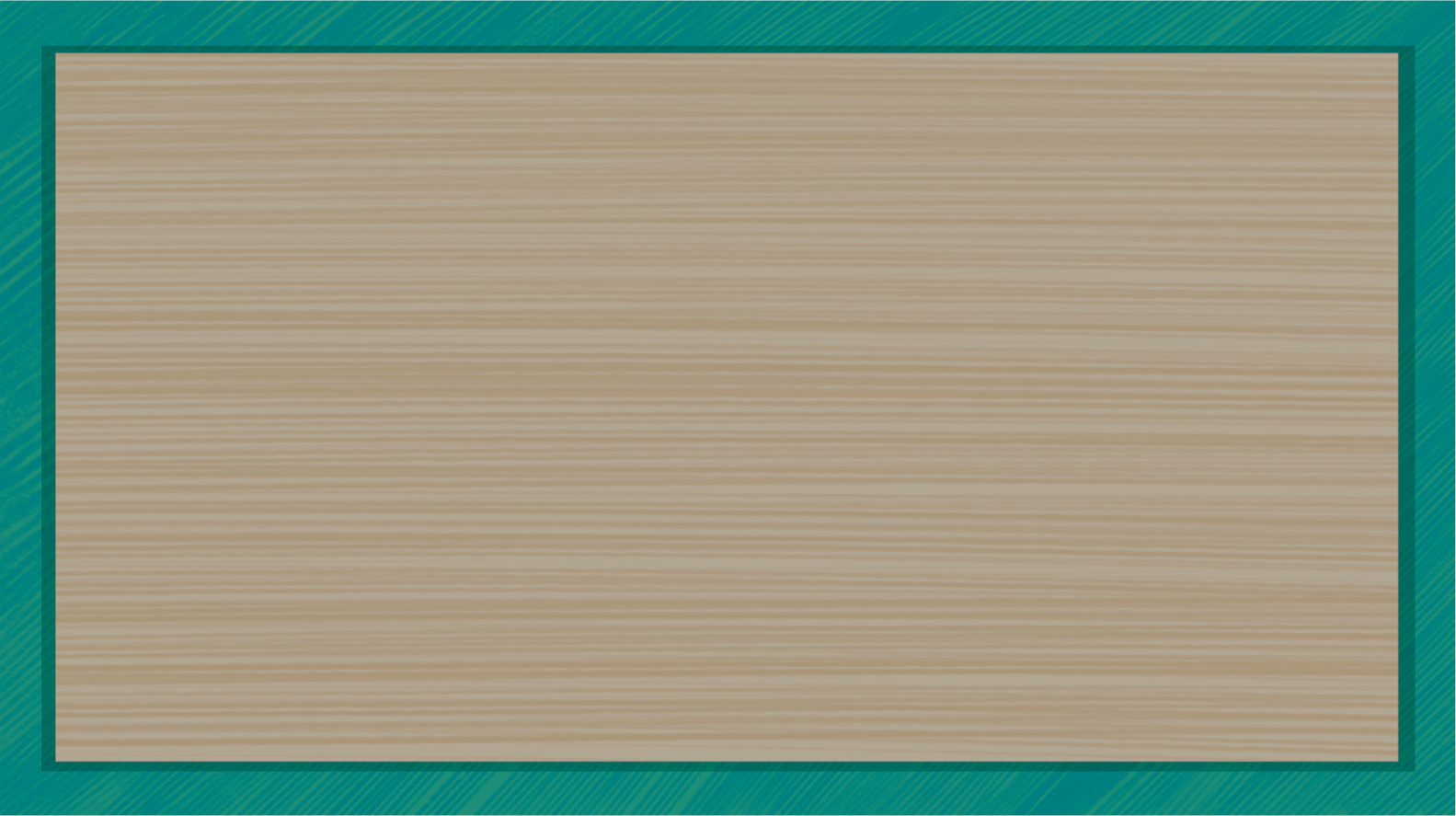 HĐ NỐI TIẾP
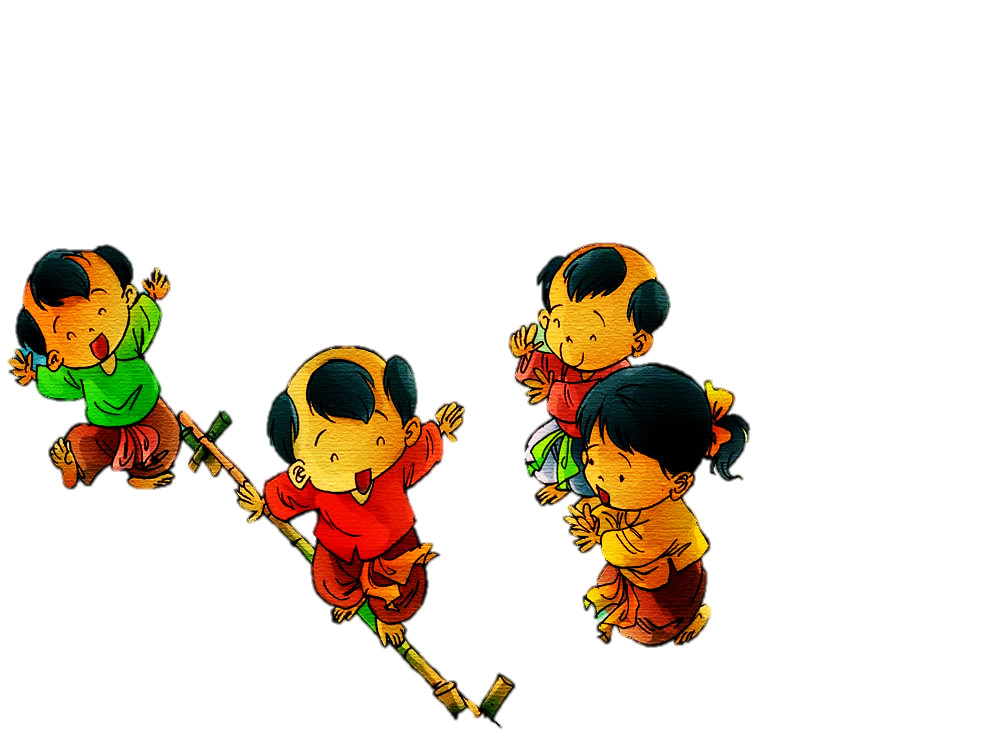 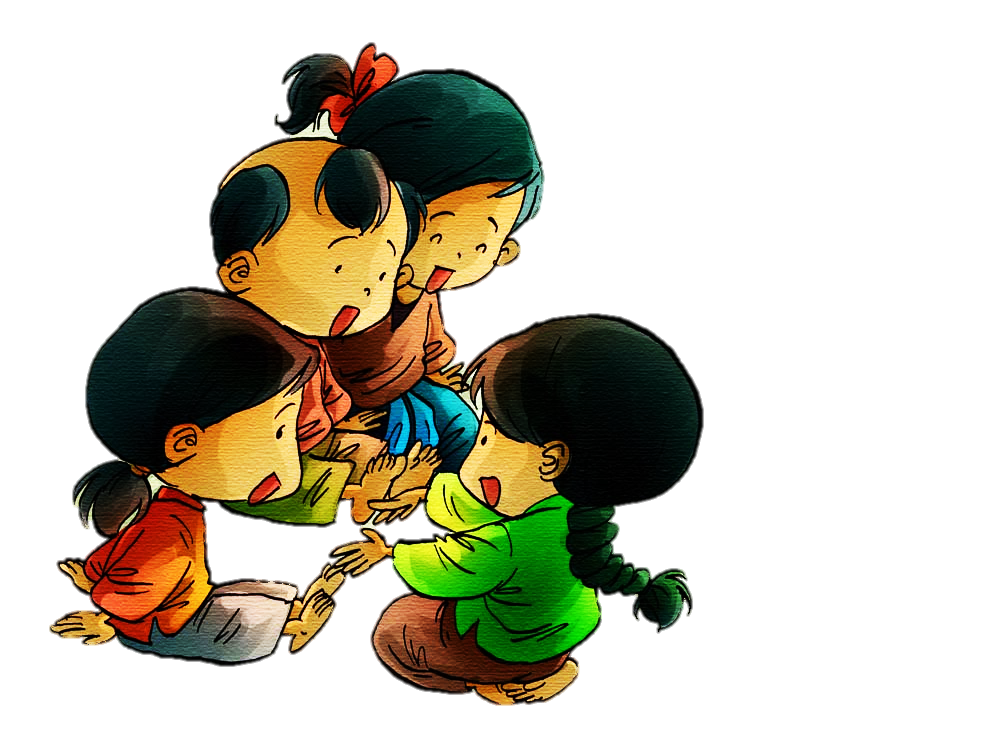 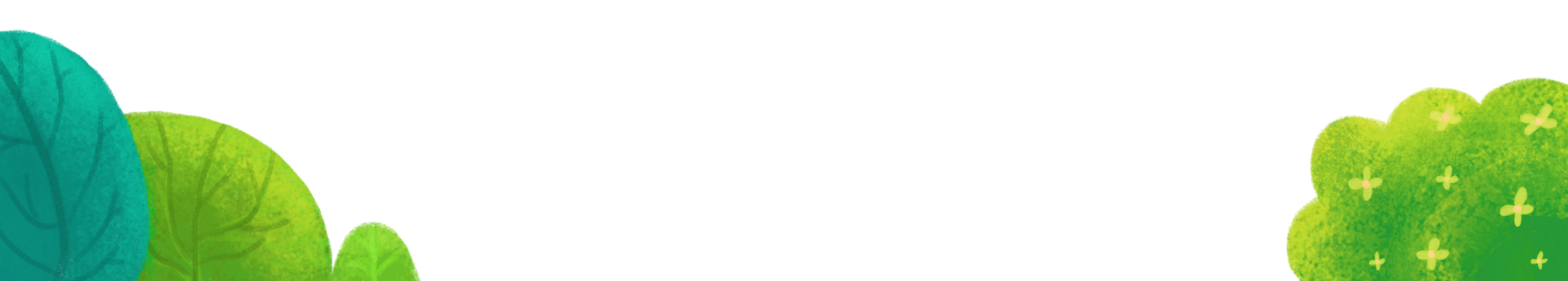 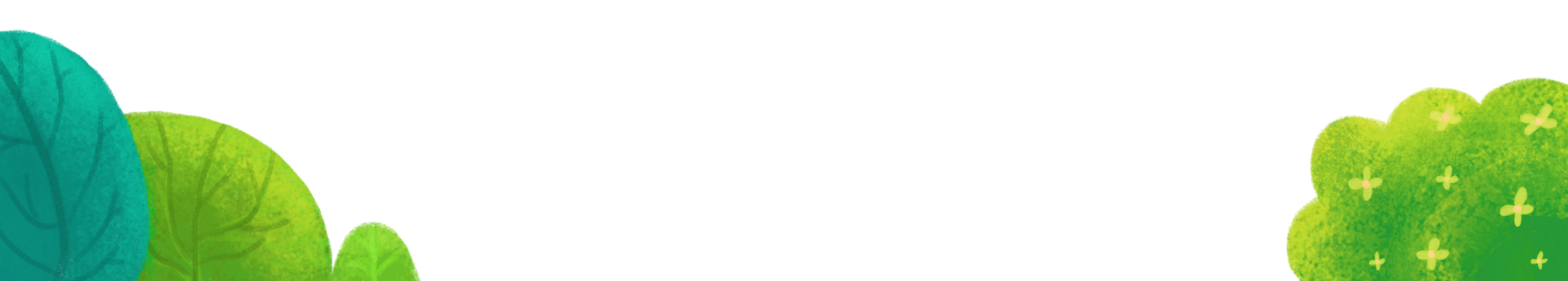 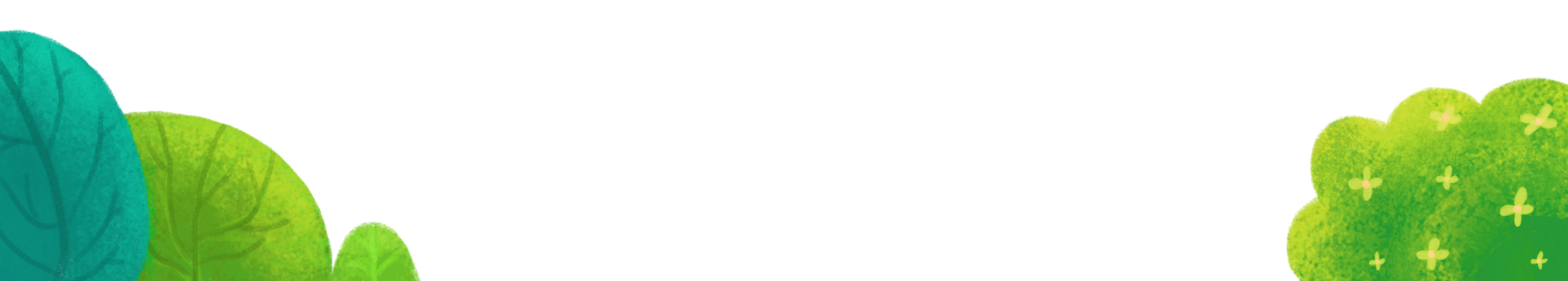 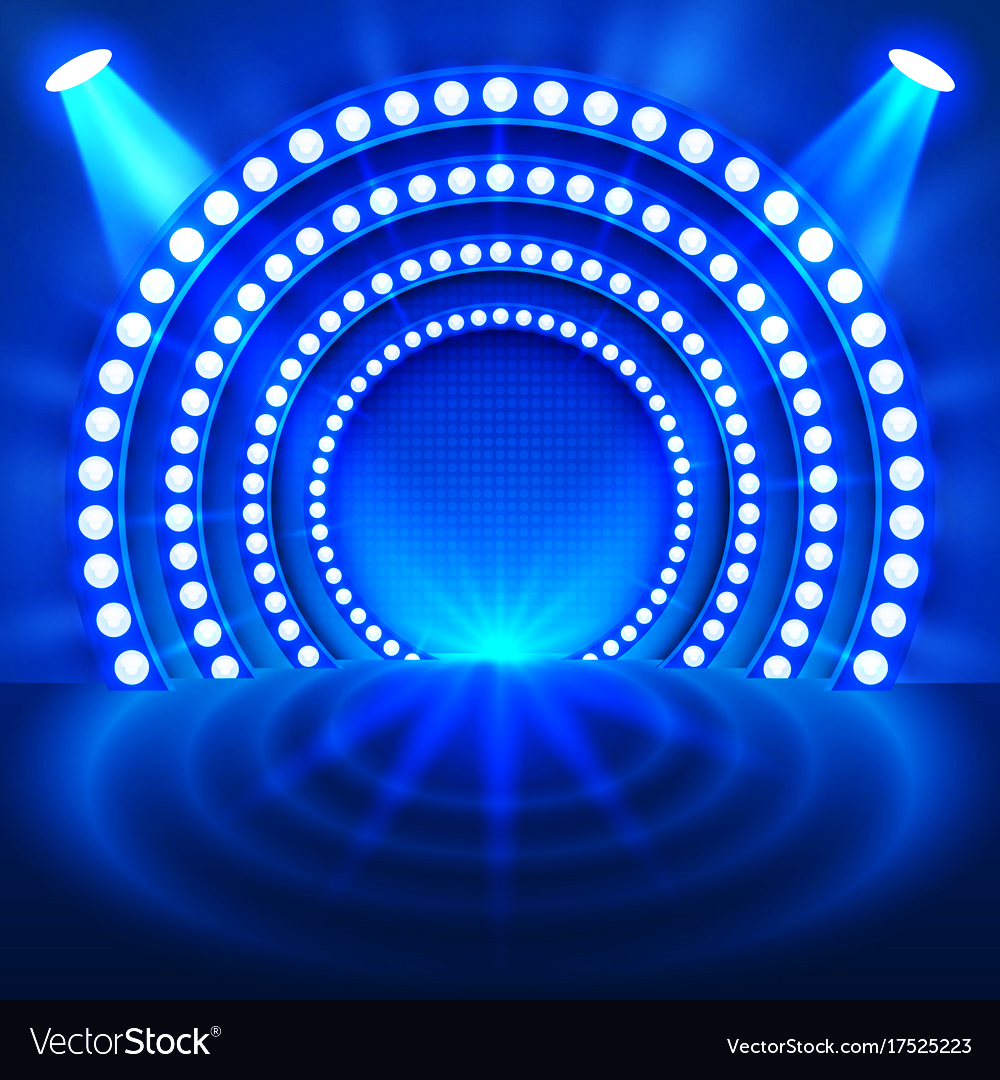 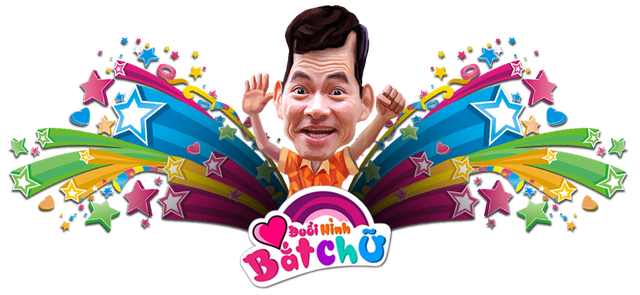 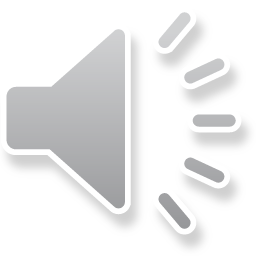 ĐUỔI HÌNH BẮT CHỮ
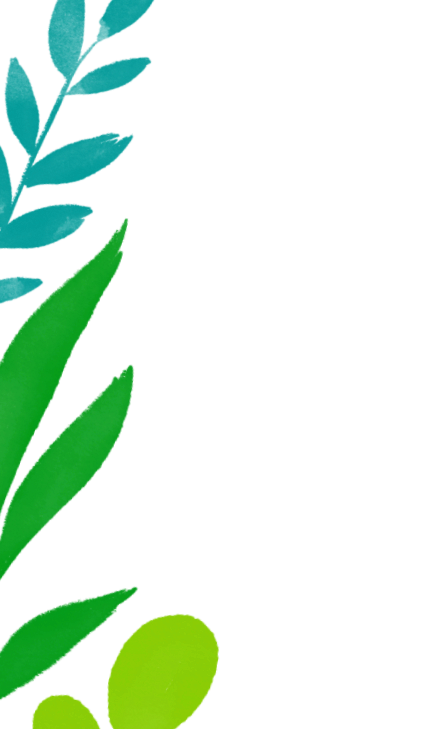 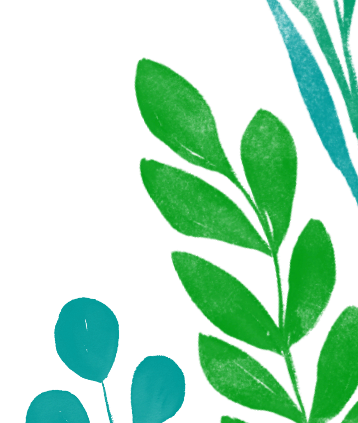 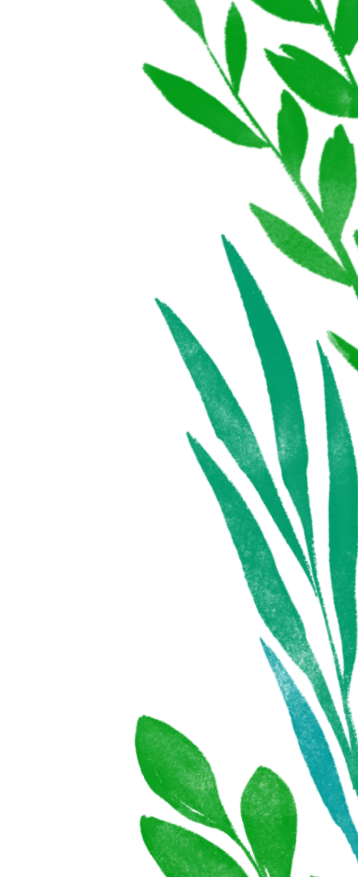 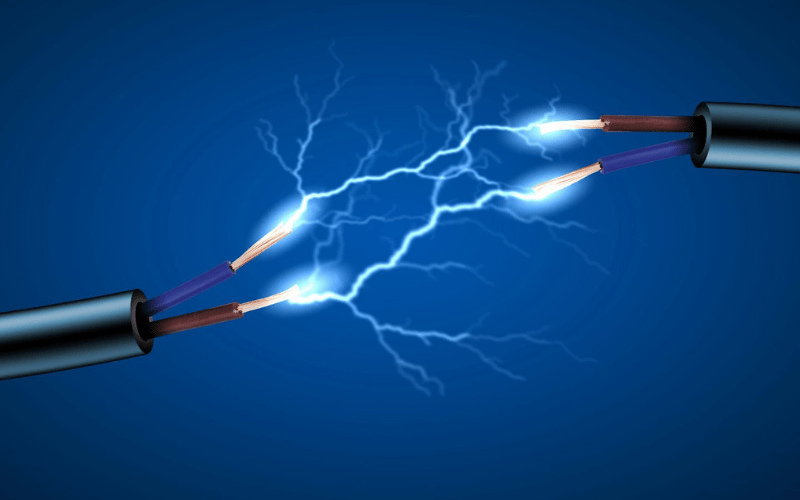 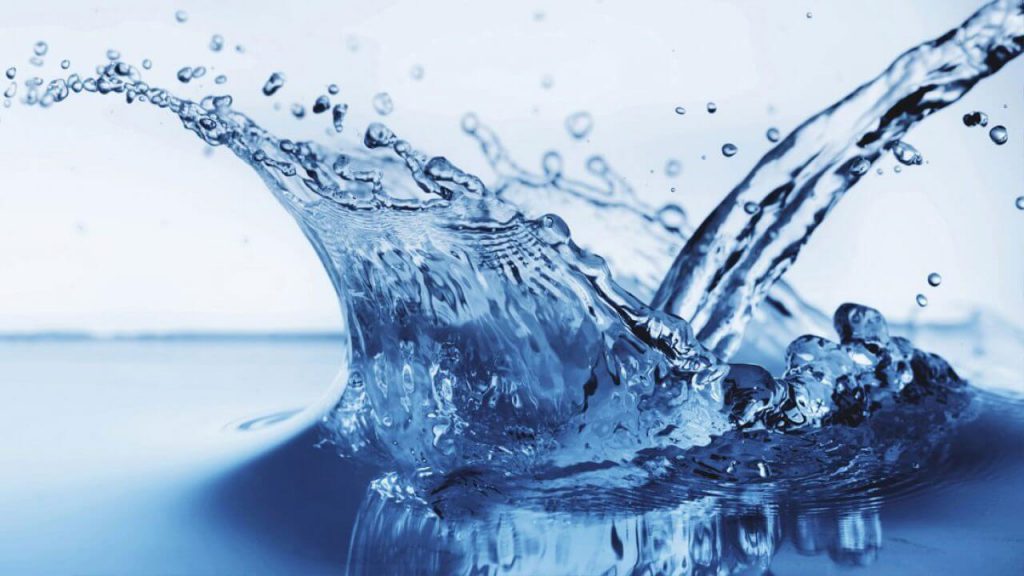 +
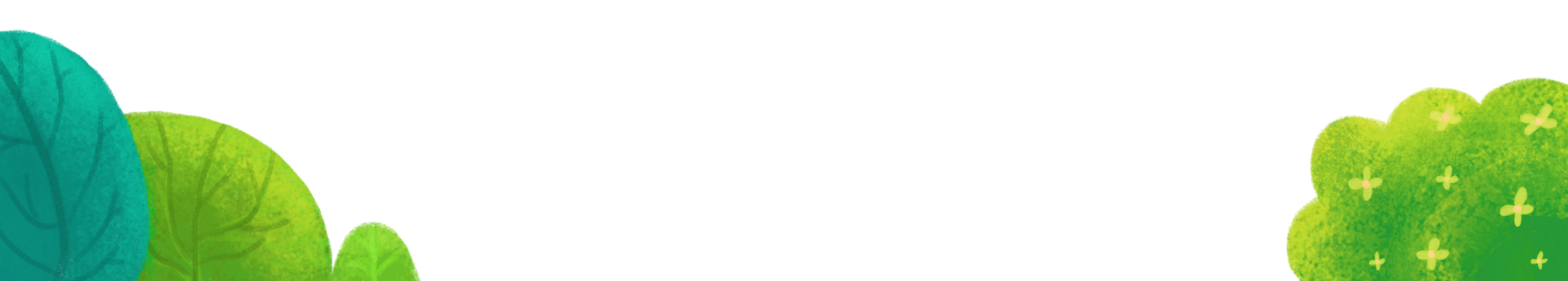 THUỶ ĐIỆN
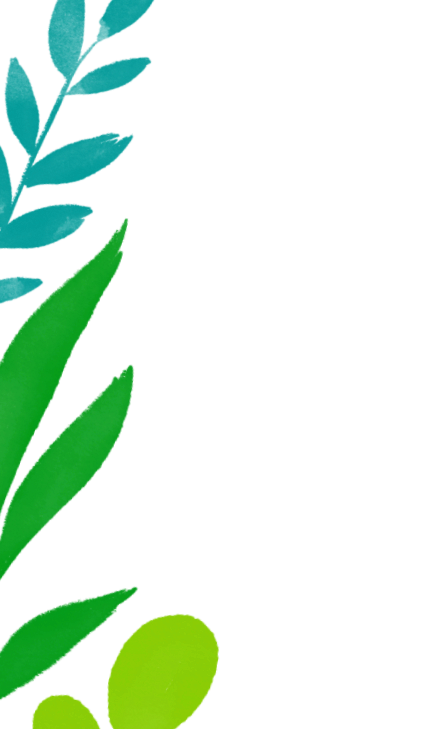 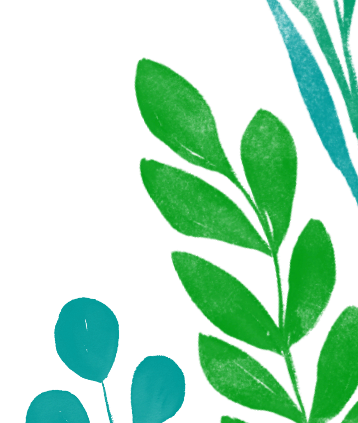 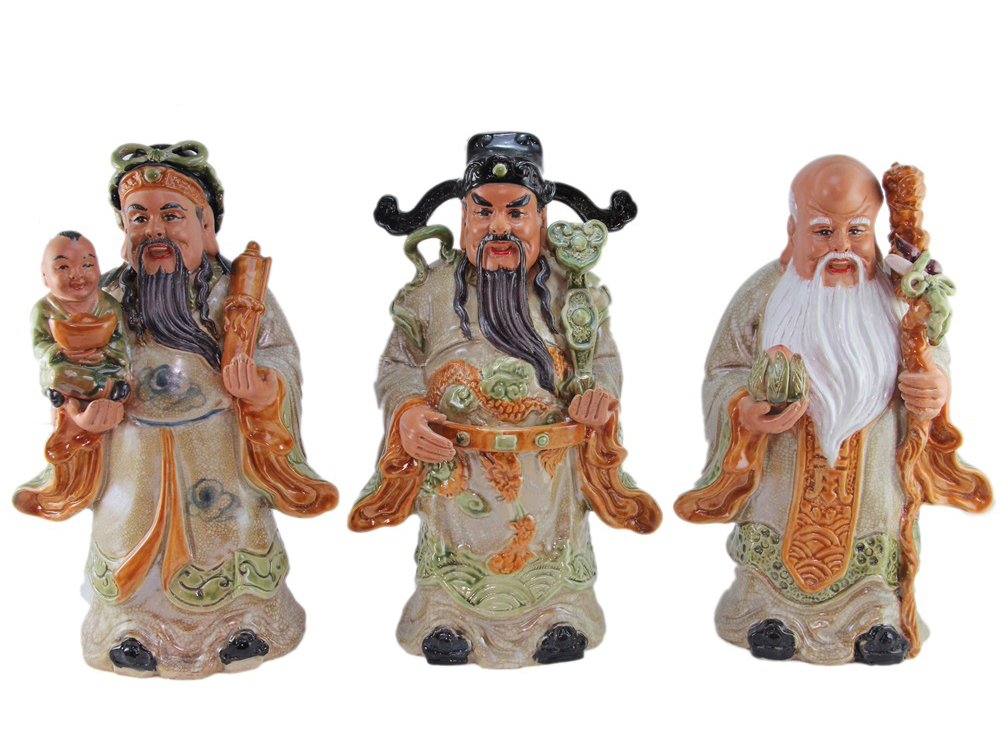 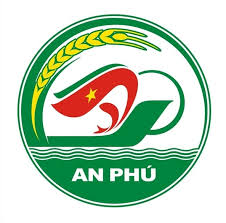 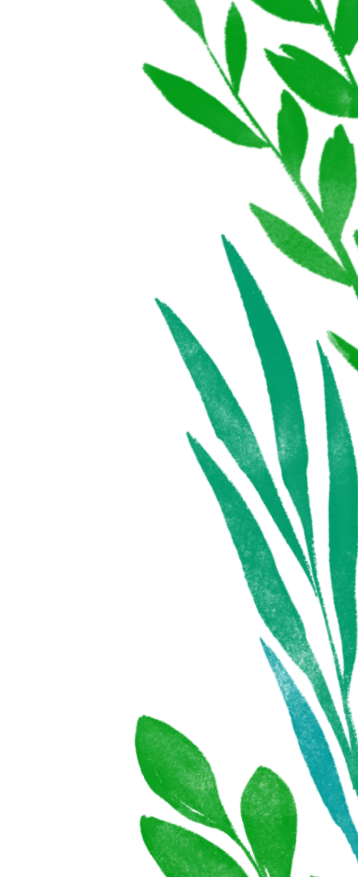 +
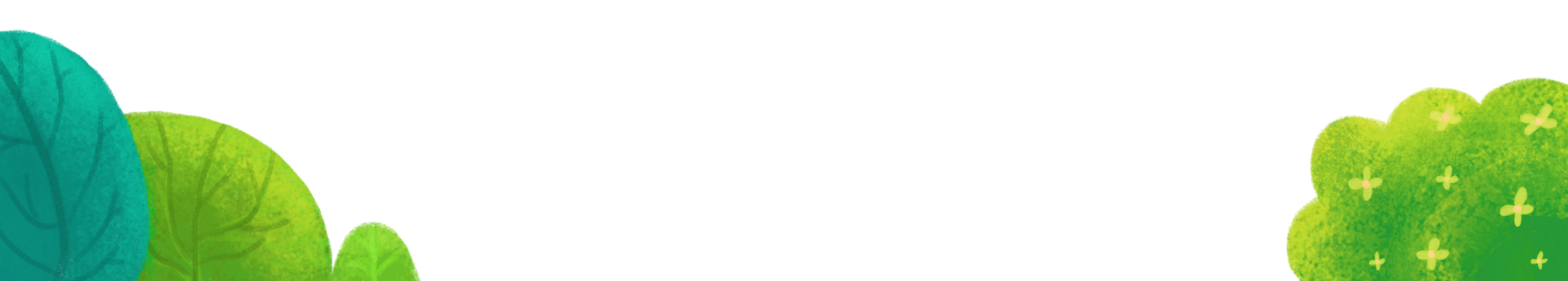 PHÚ THỌ
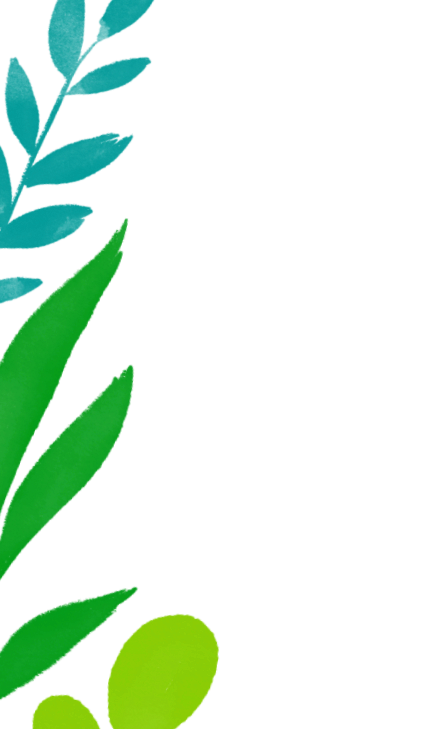 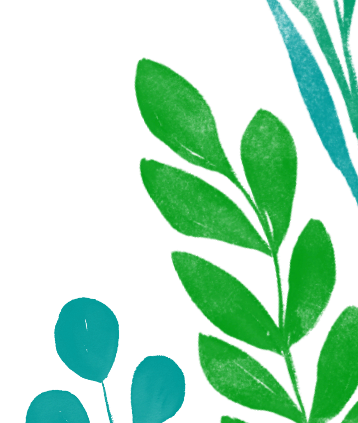 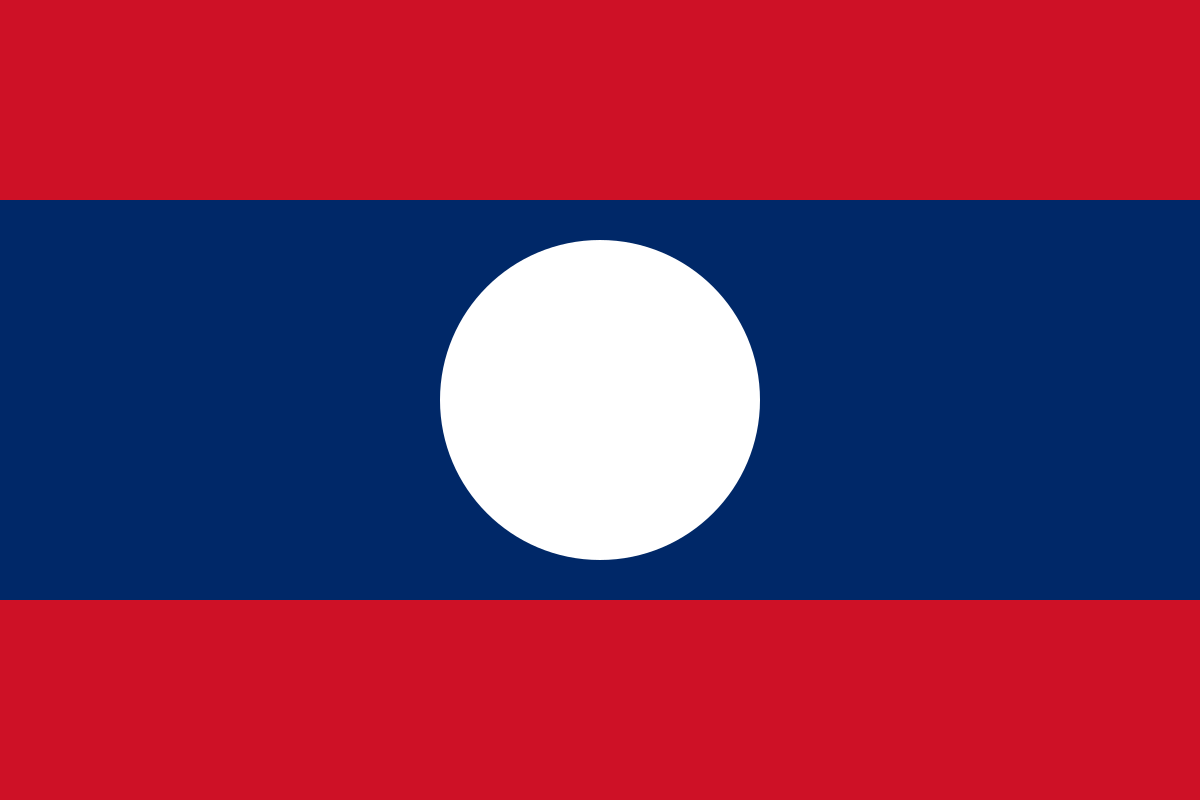 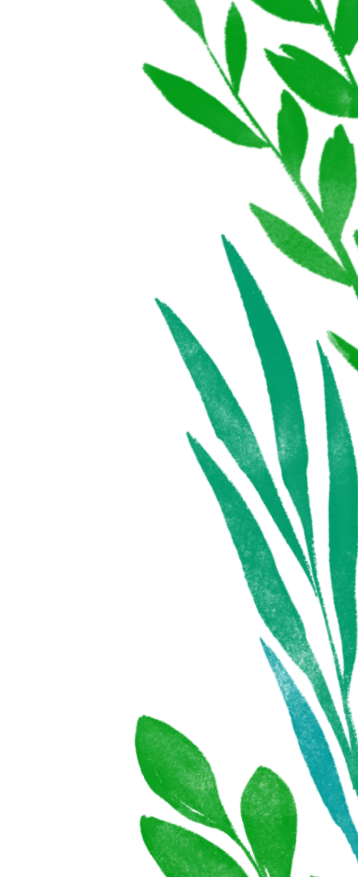 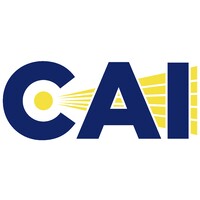 +
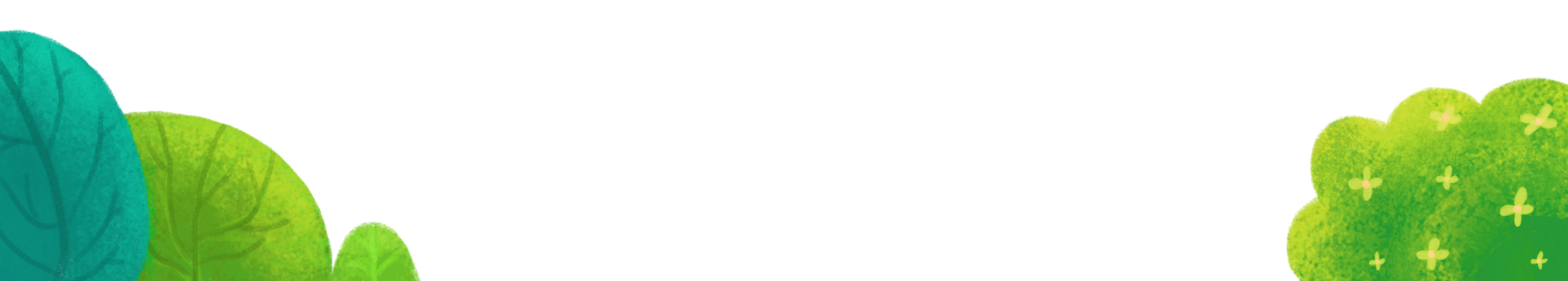 LÀO CAI
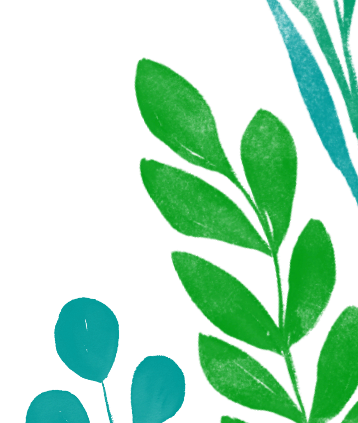 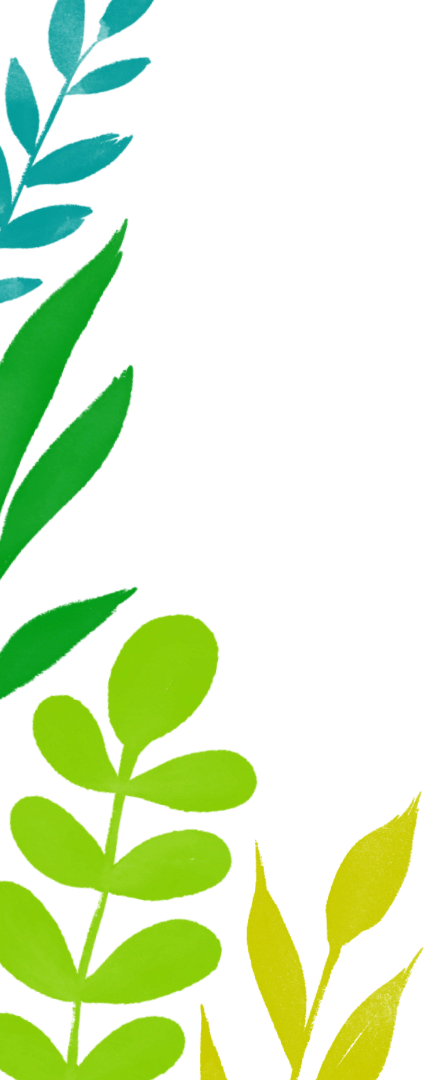 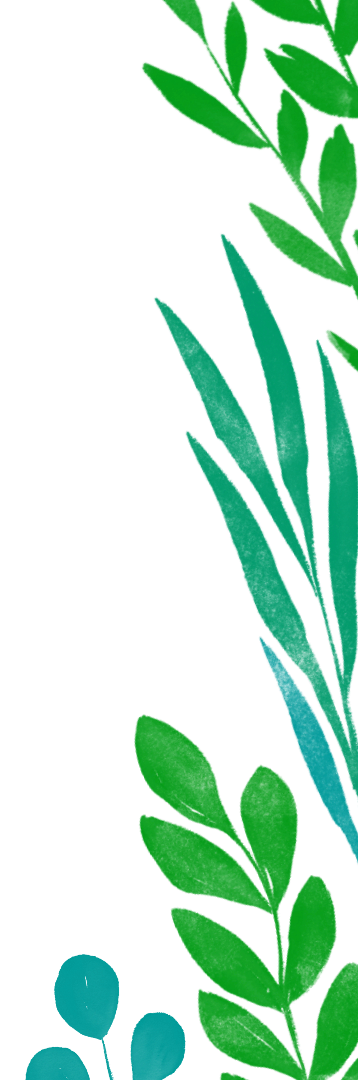 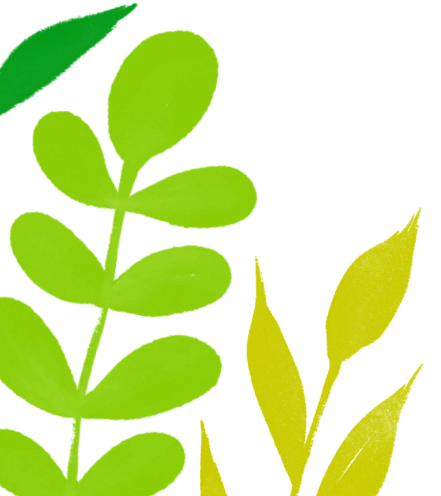 CHÀO 
TẠM BIỆT